«Расширение форм социальной активности детей и молодежи через участие в проектах «Движение Первых»»
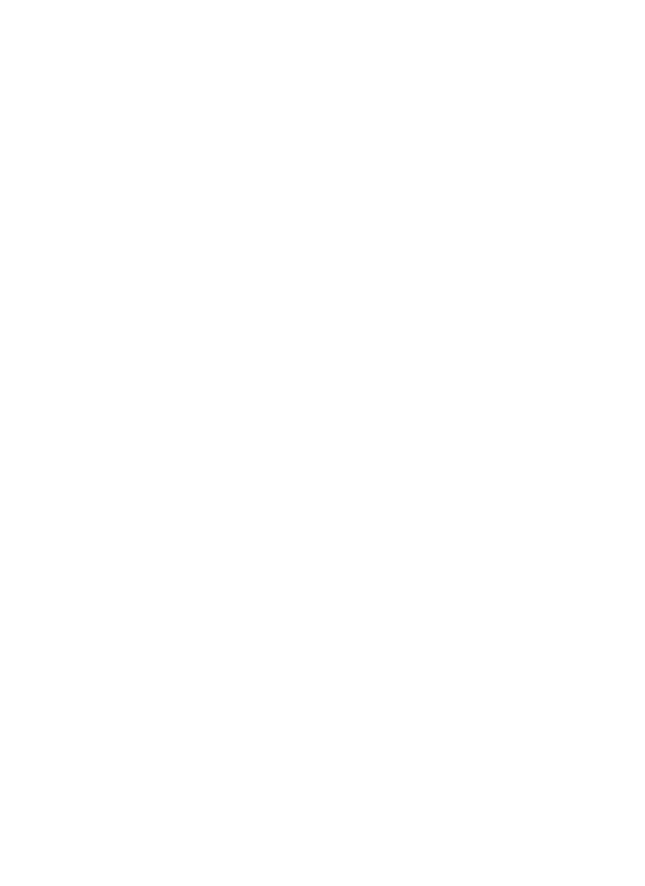 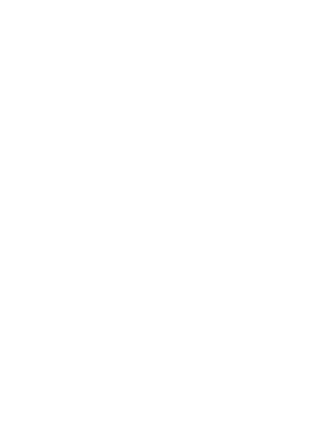 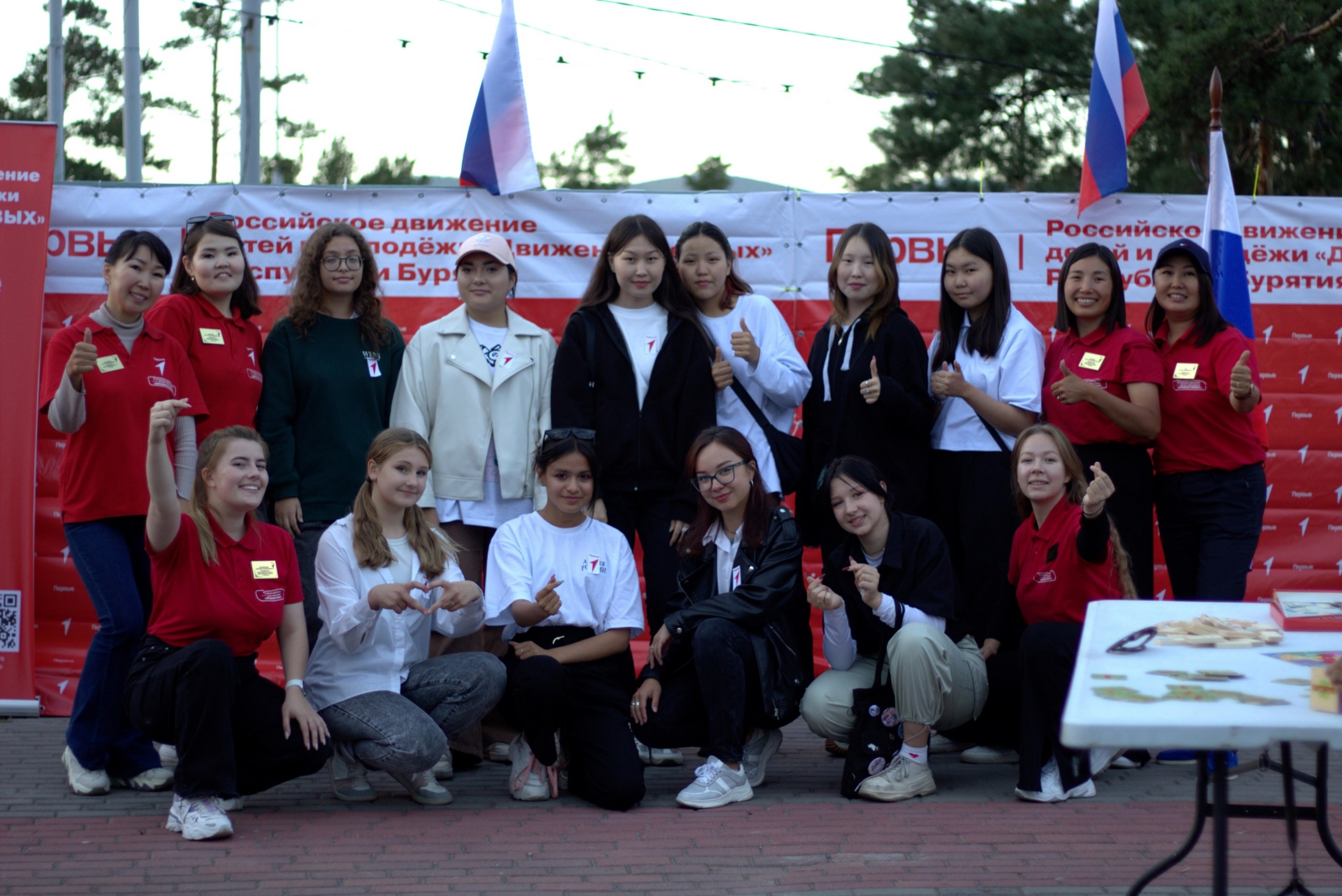 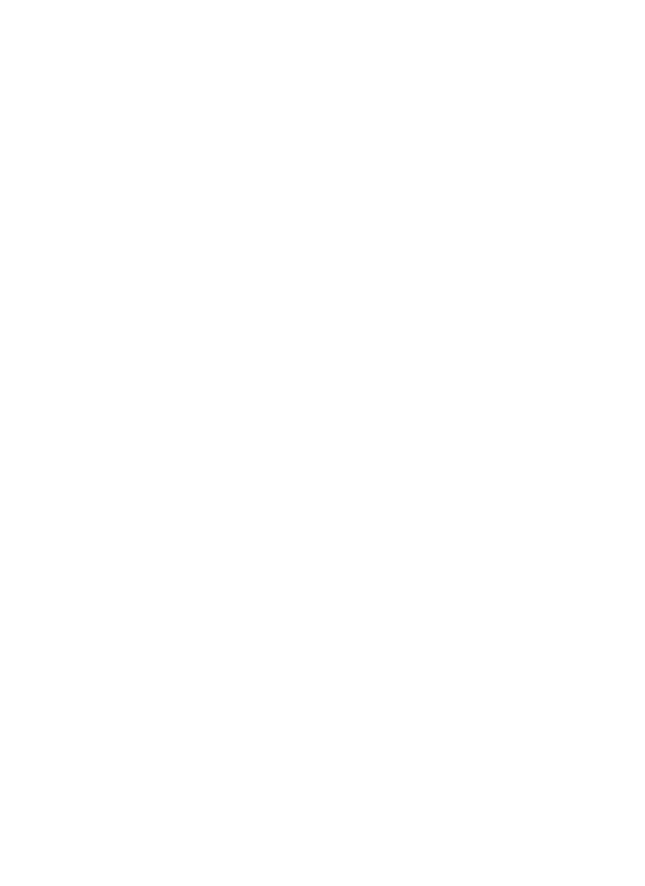 60 мероприятий
8000 человек
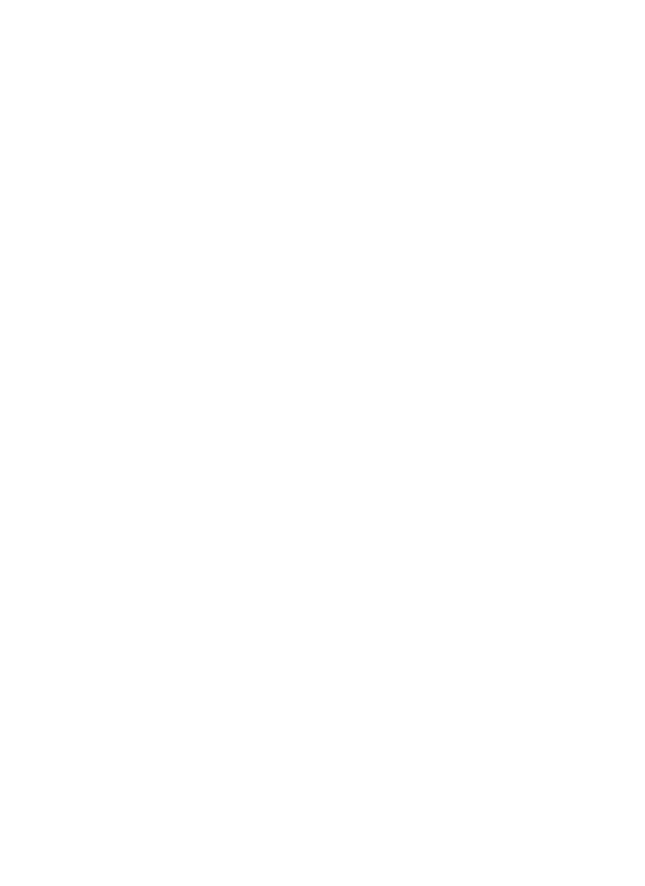 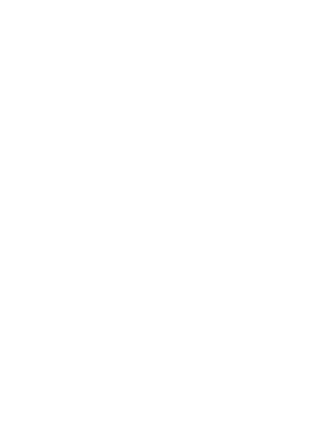 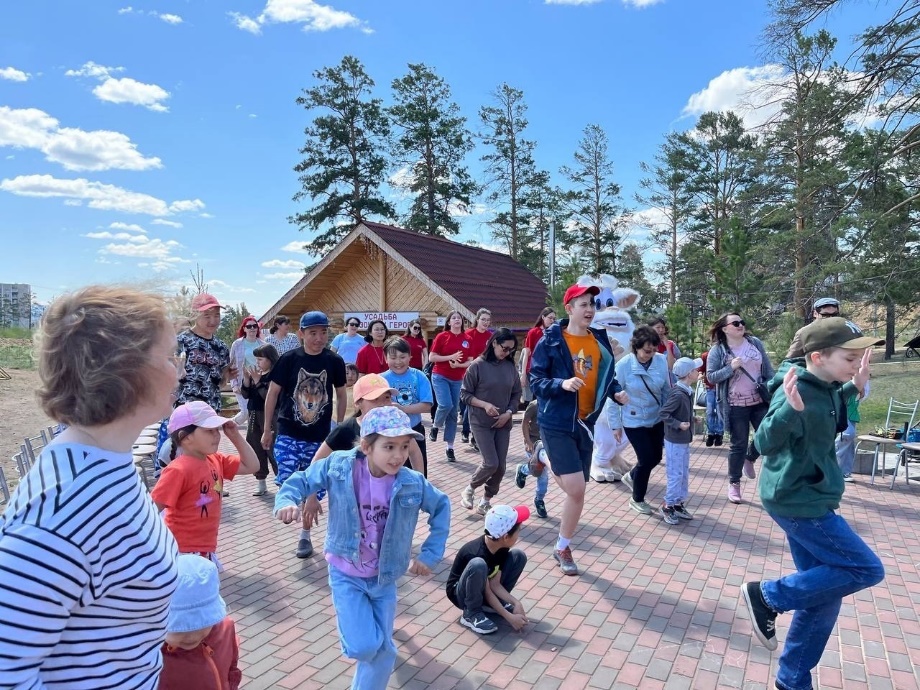 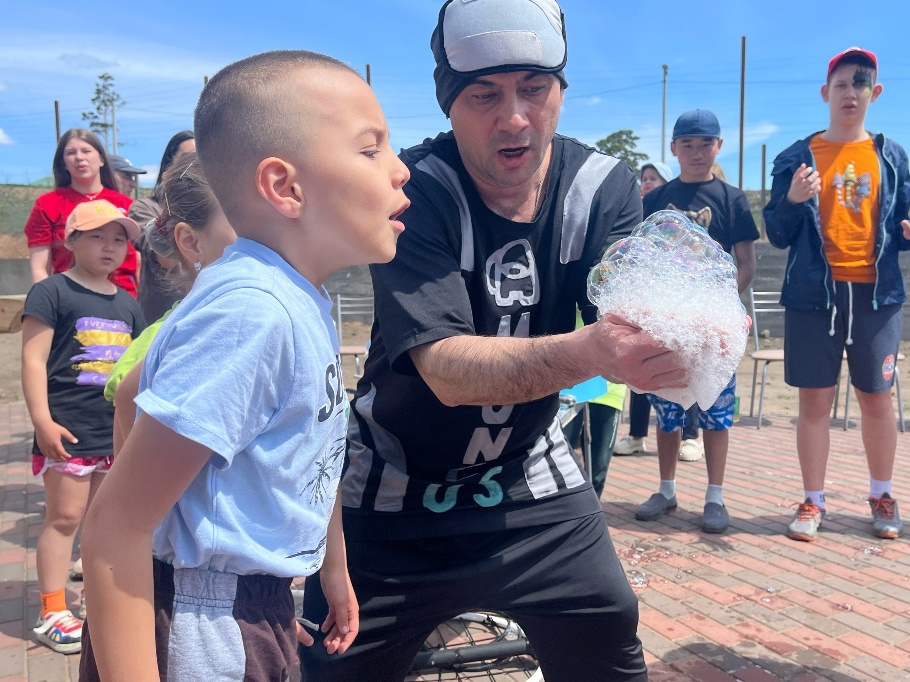 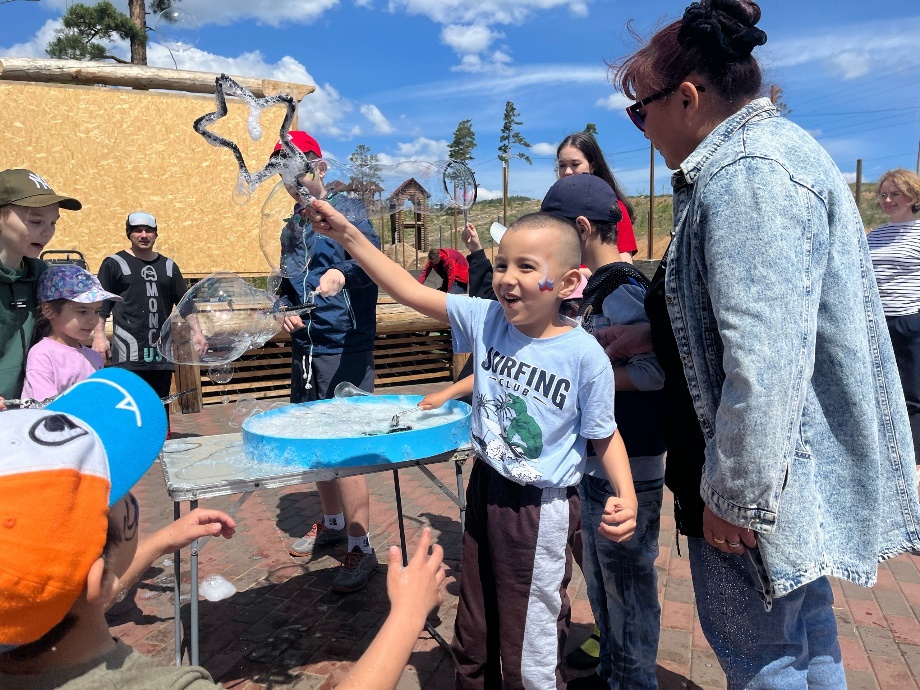 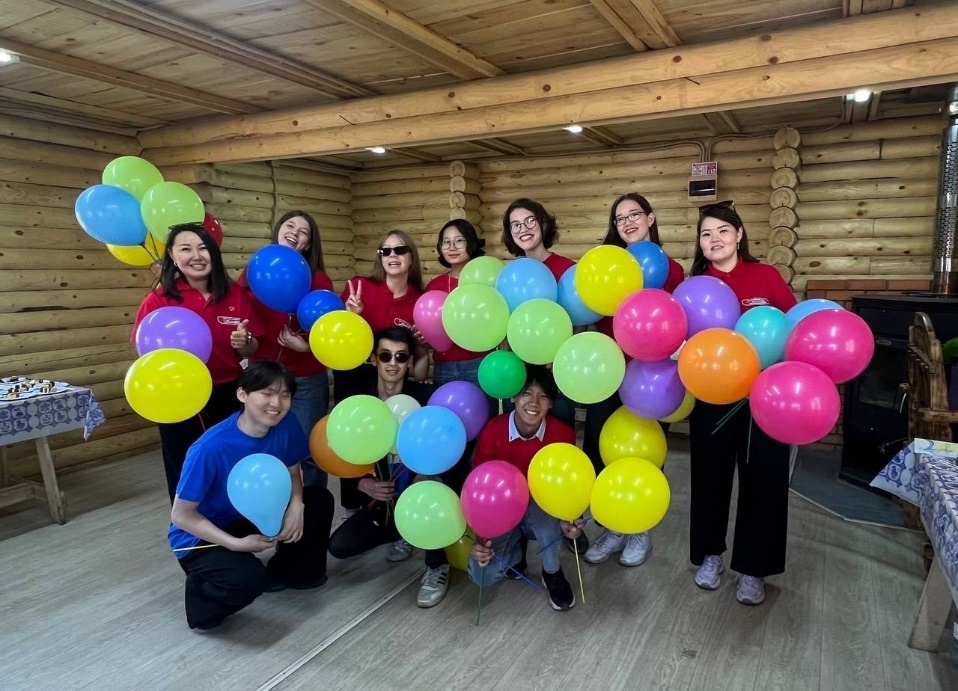 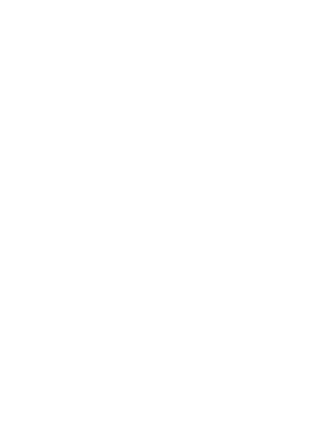 ДЕНЬ ЗАЩИТЫ ДЕТЕЙ
В плане 21 региональных мероприятий Движения Первых РБ
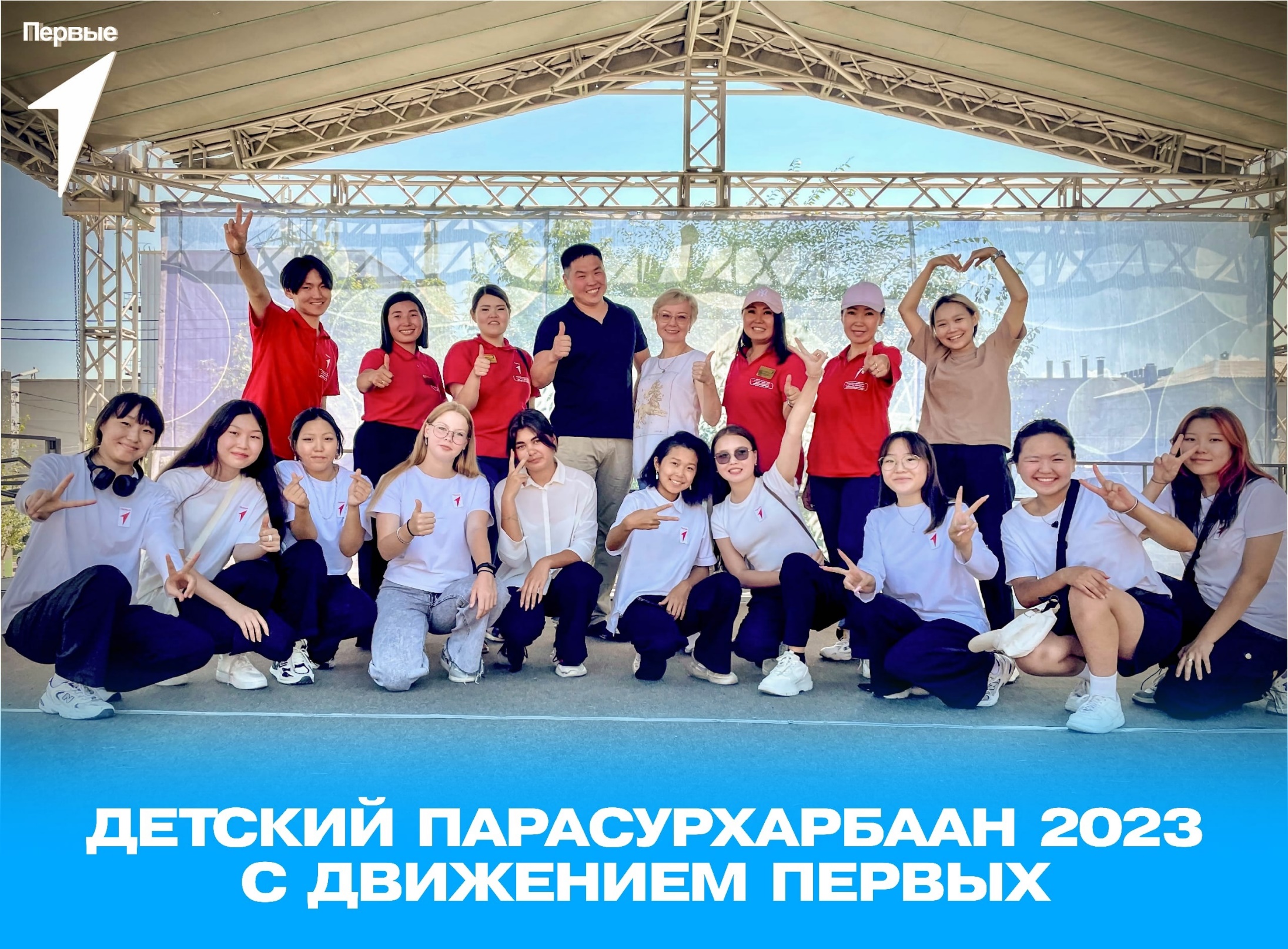 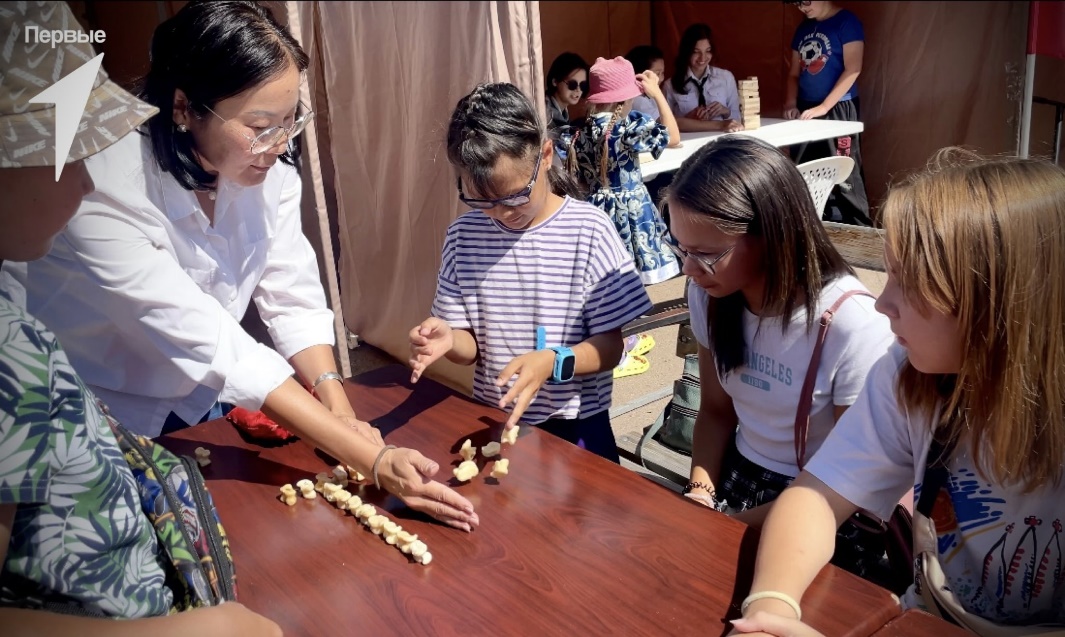 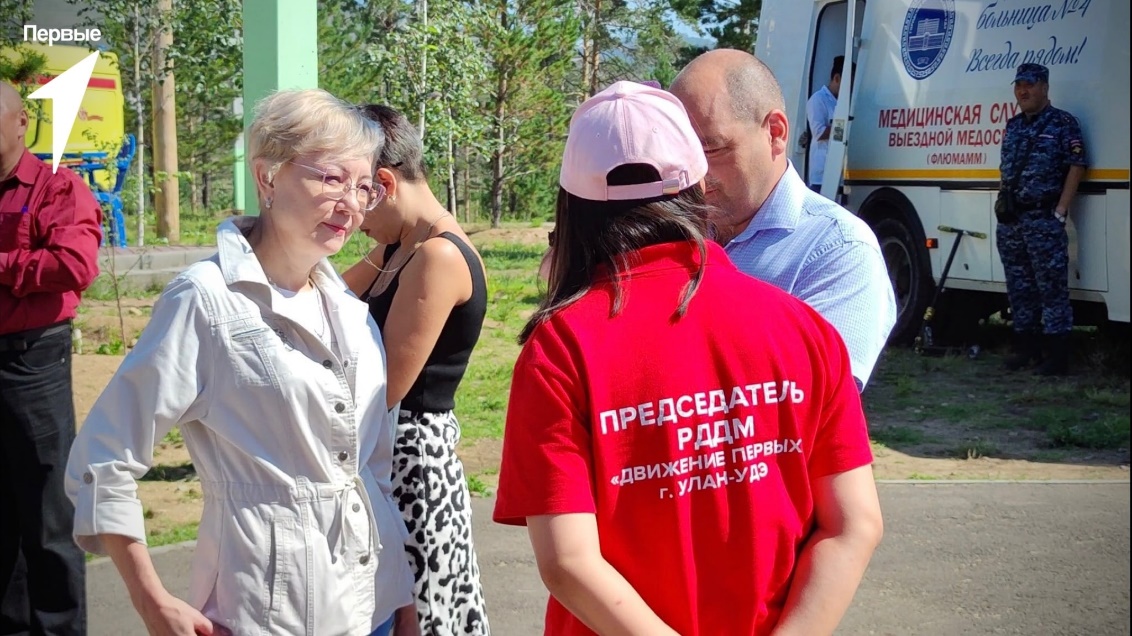 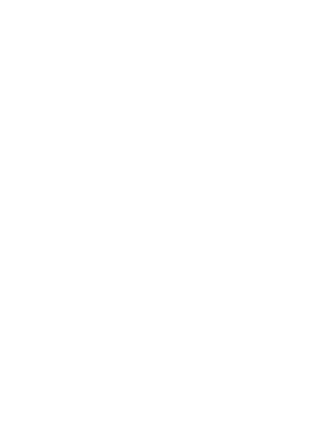 ДЕТСКИЙ ПАРАСУРХАРБАН
В плане 21 региональных мероприятий Движения Первых РБ
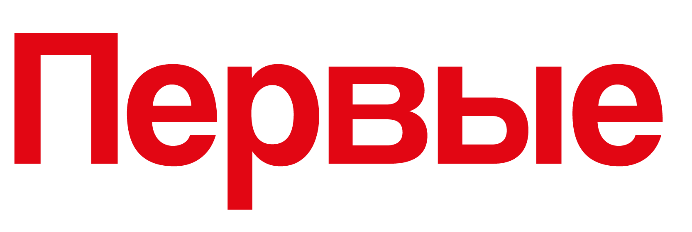 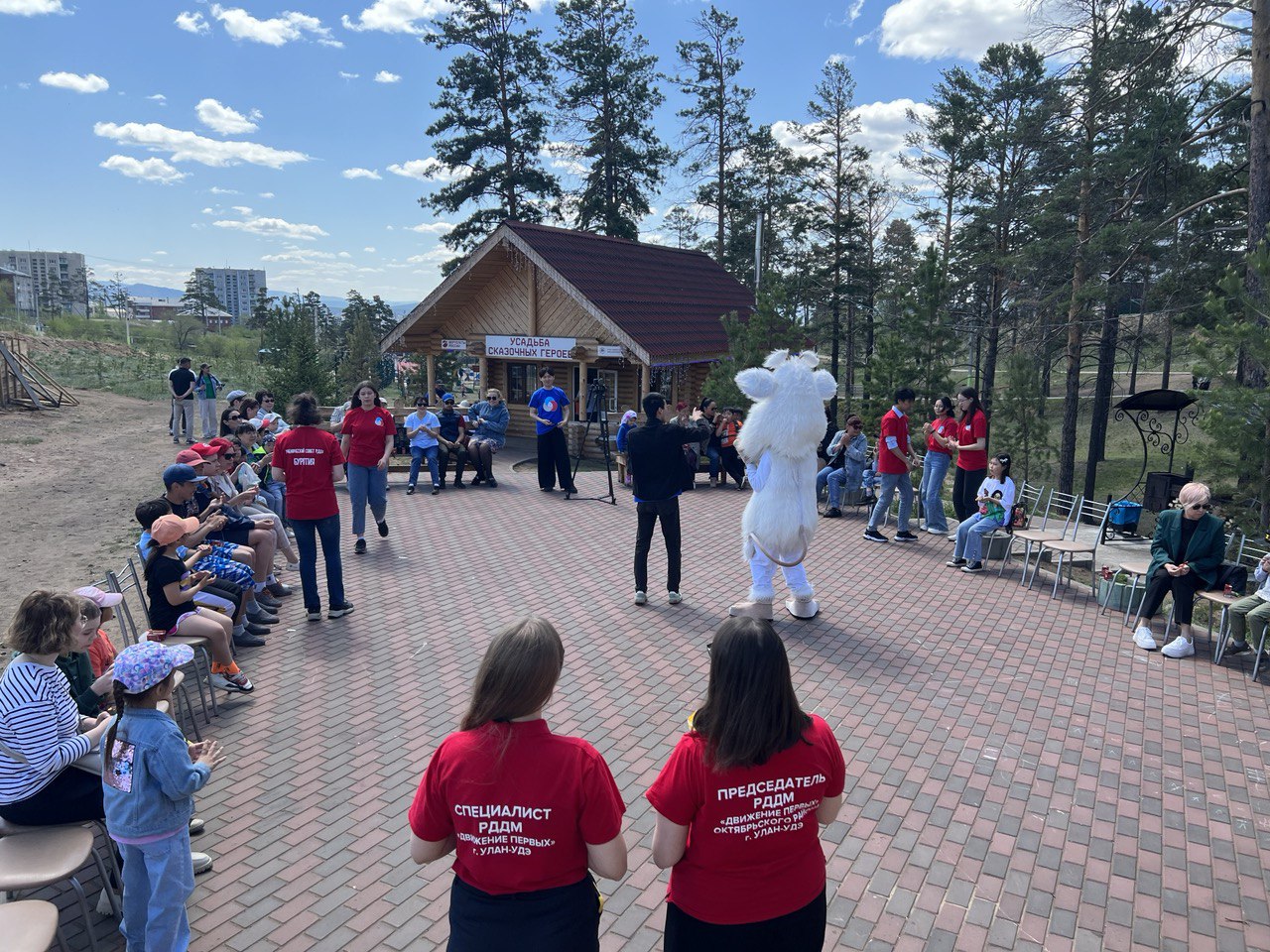 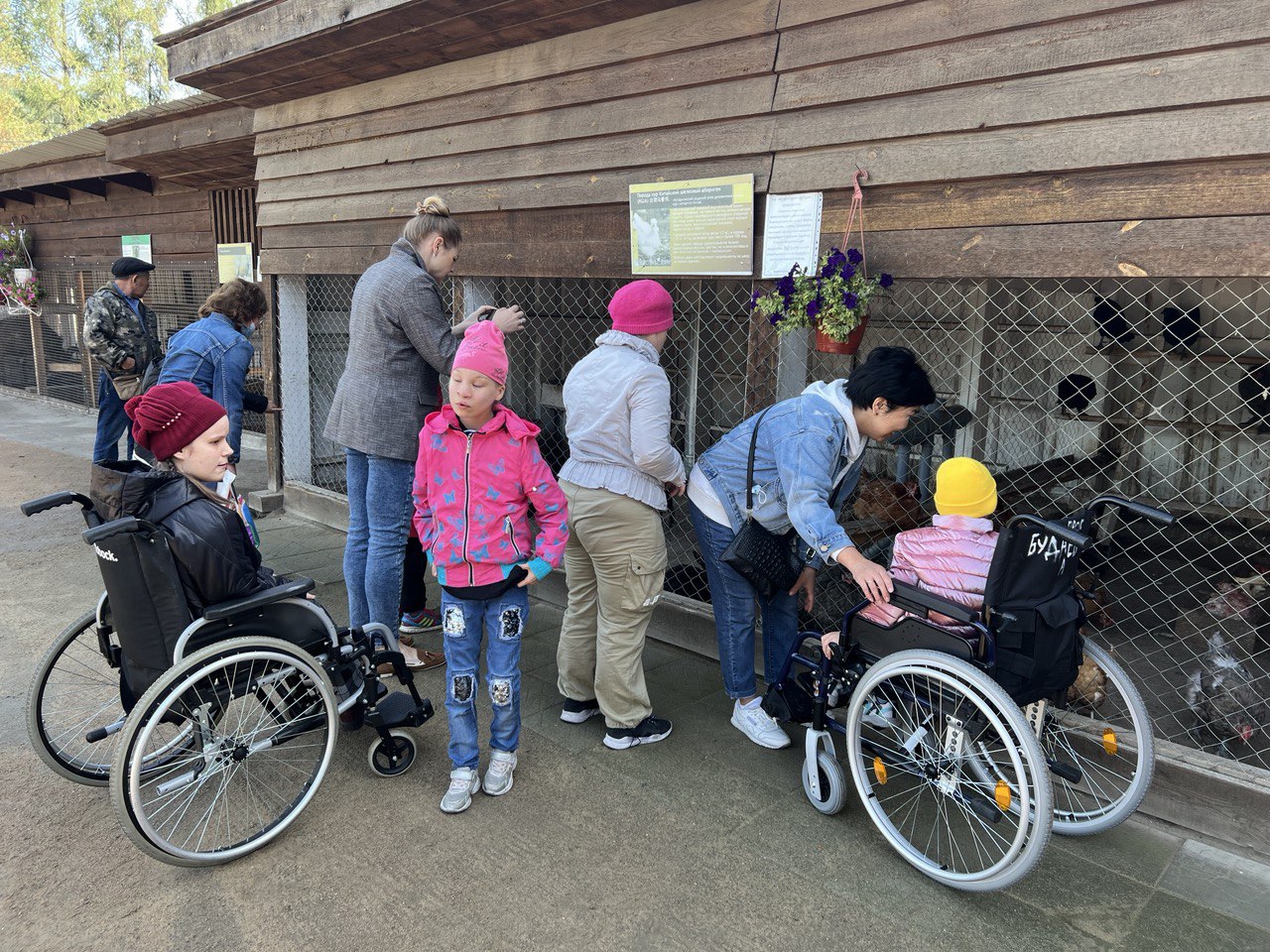 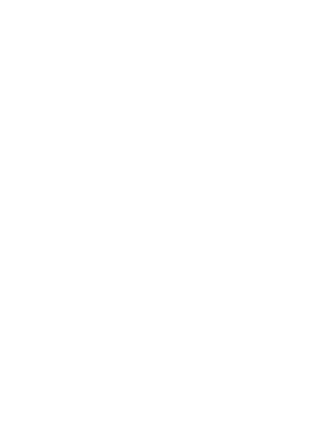 РАБОТА С ДЕТЬМИ ОВЗ
В плане 21 региональных мероприятий Движения Первых РБ
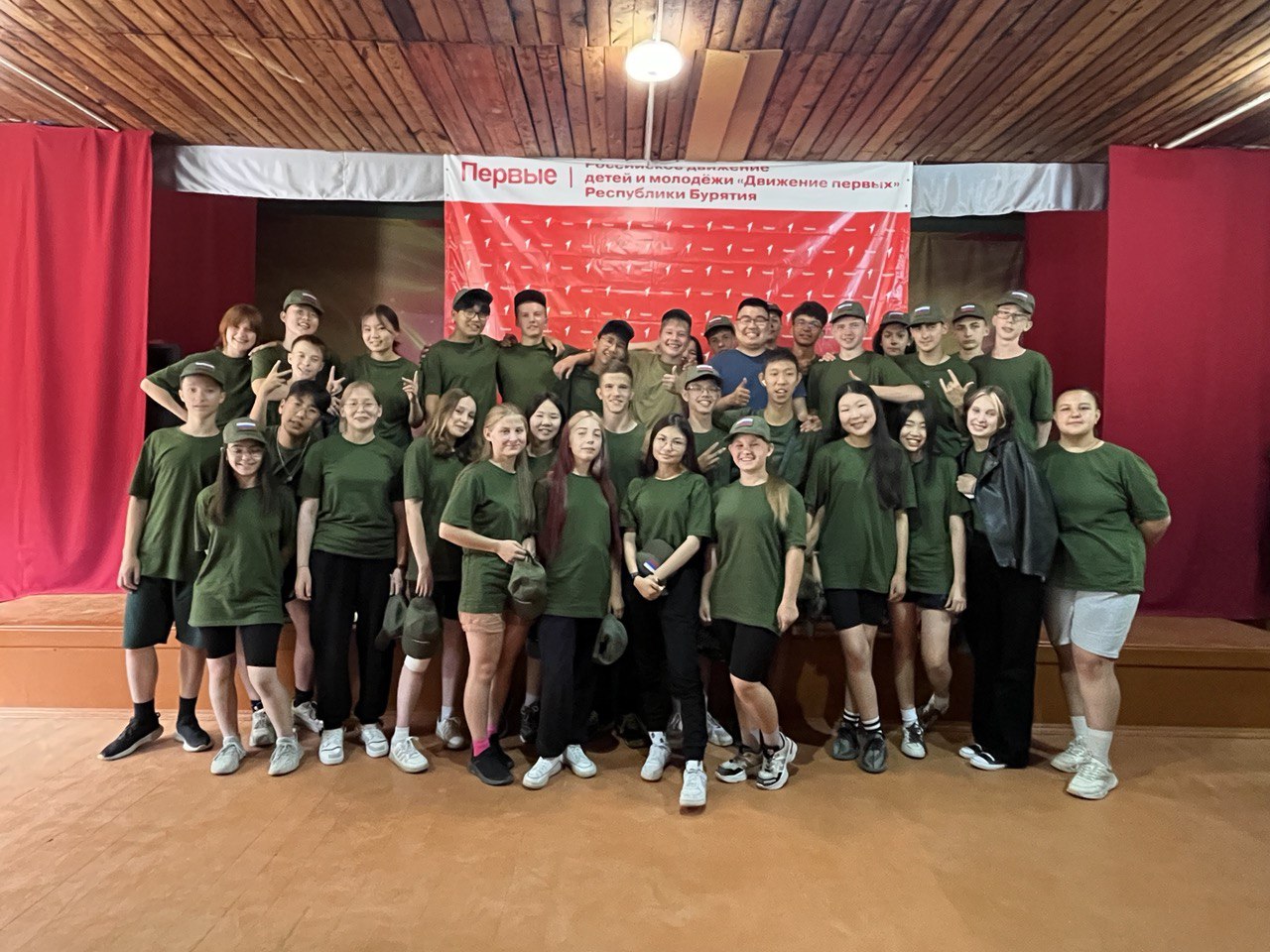 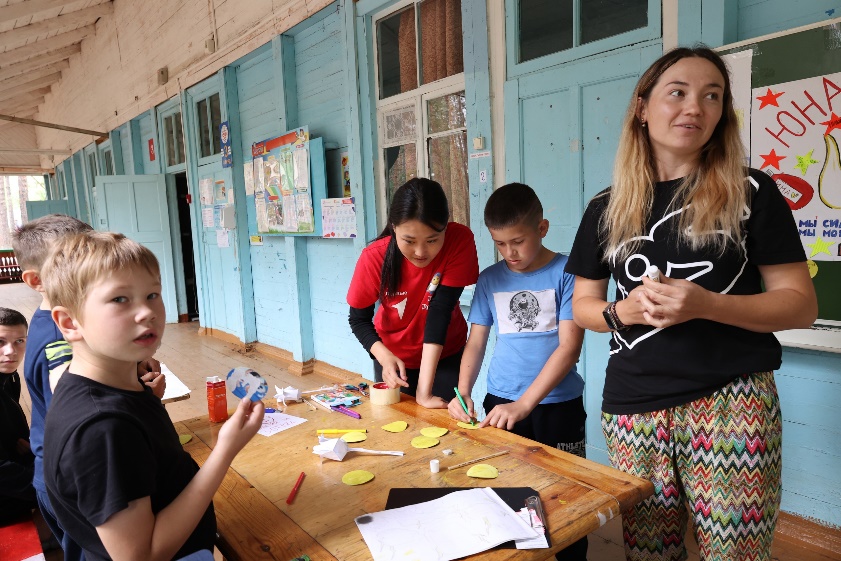 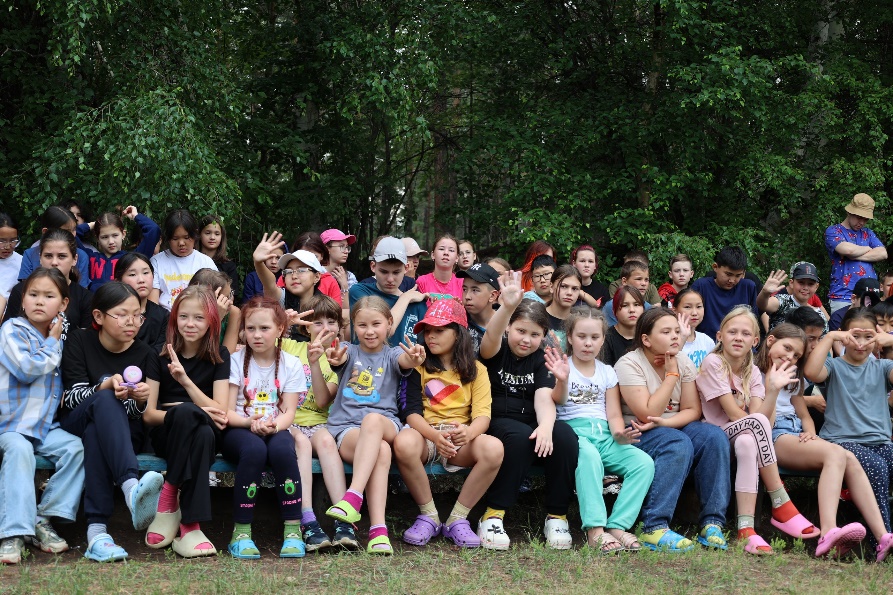 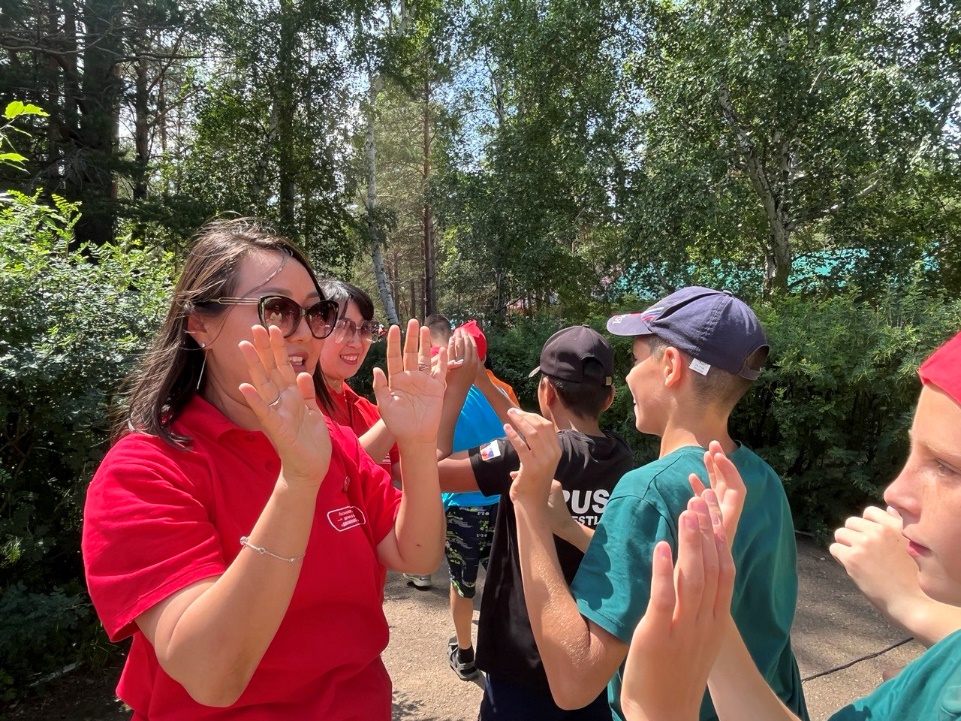 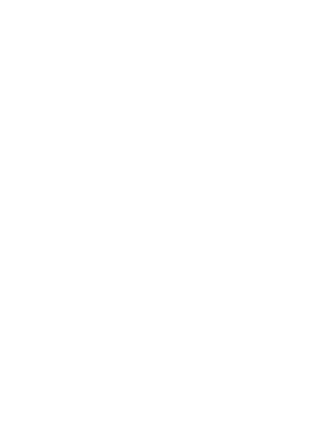 СМЕНА РДДМ «ВРЕМЯ ПЕРВЫХ»,
ОРГАНИЗОВАННАЯ В ЛЕТНИХ ЛАГЕРЯХ
В плане 21 региональных мероприятий Движения Первых РБ
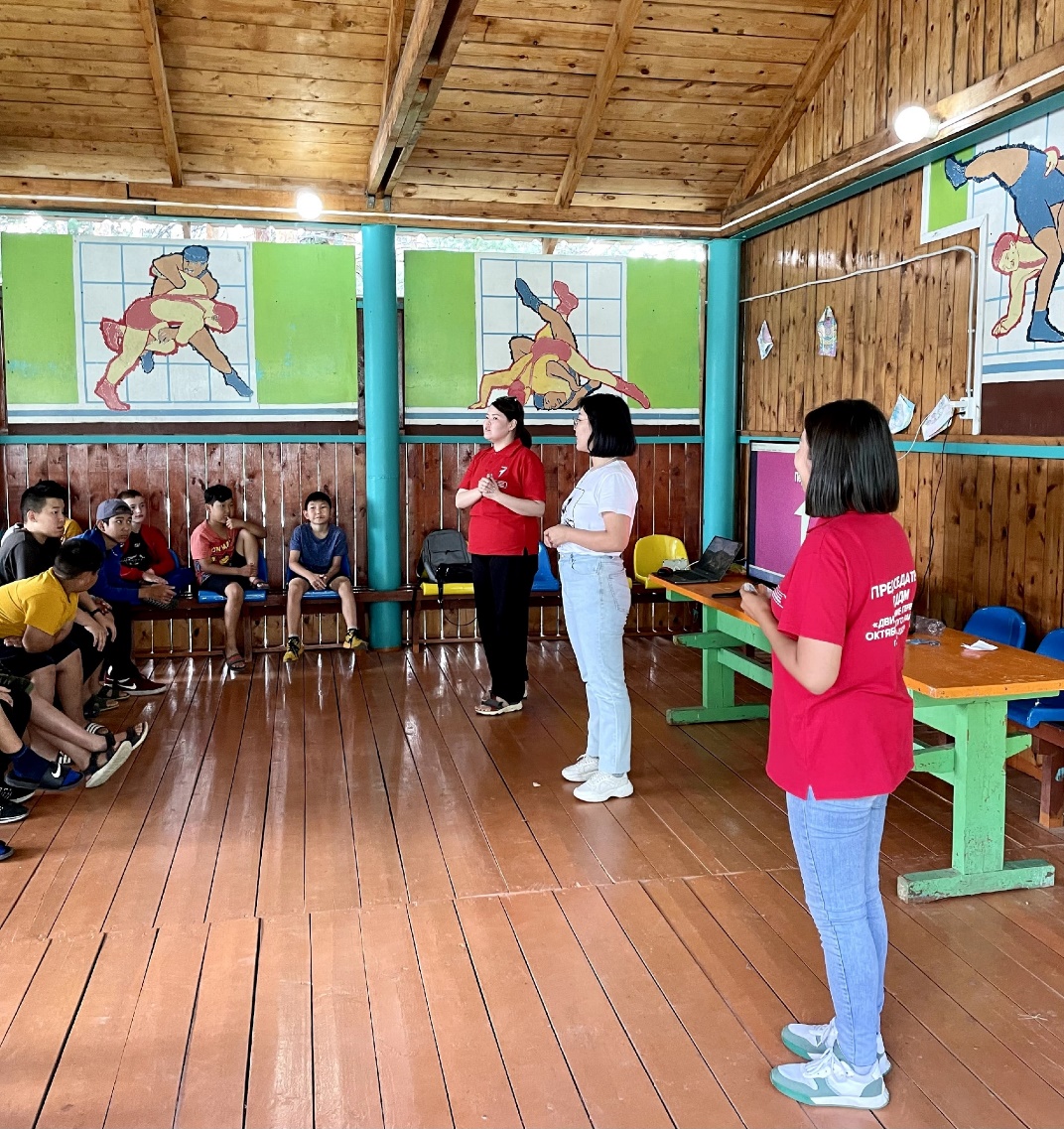 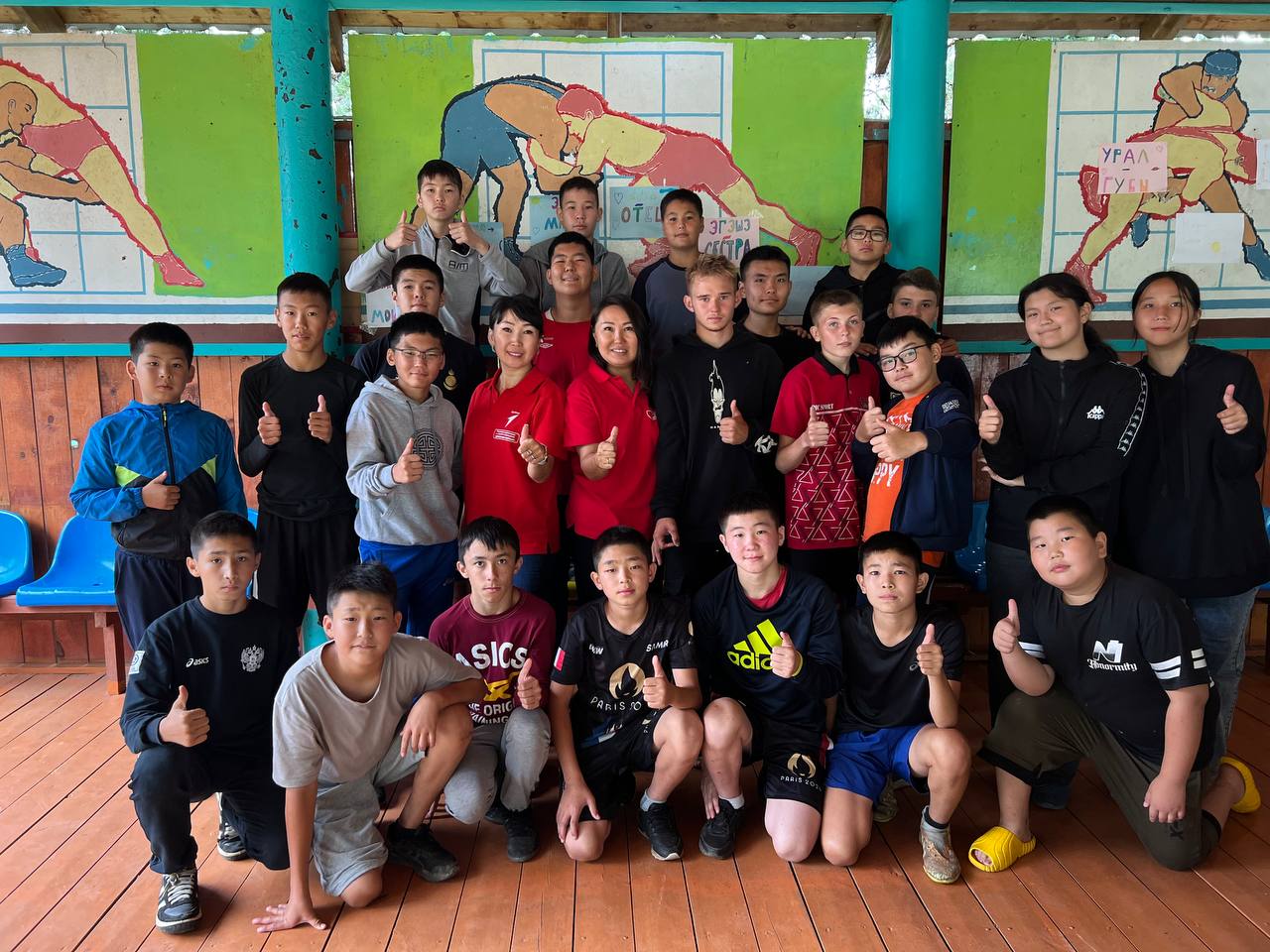 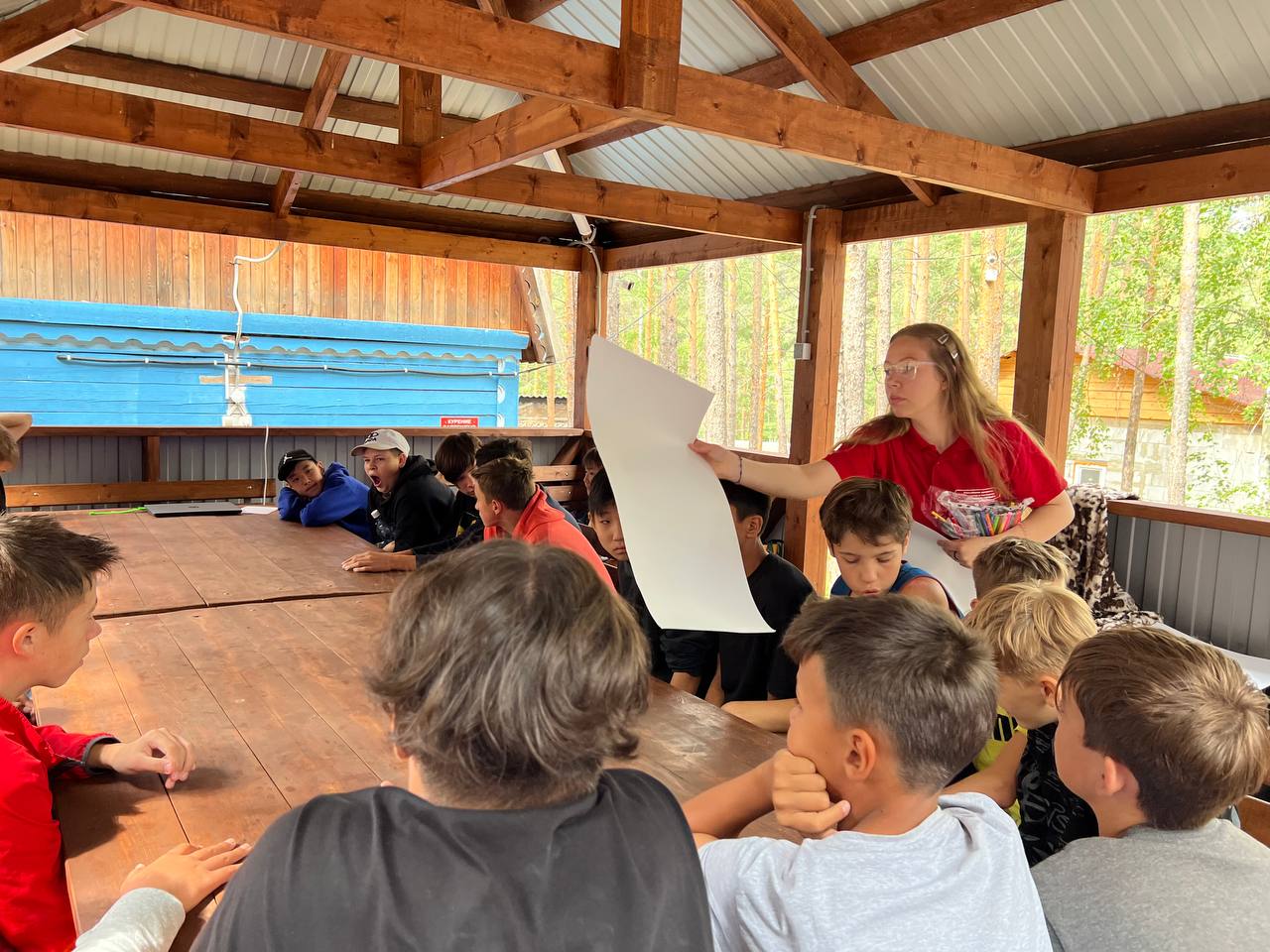 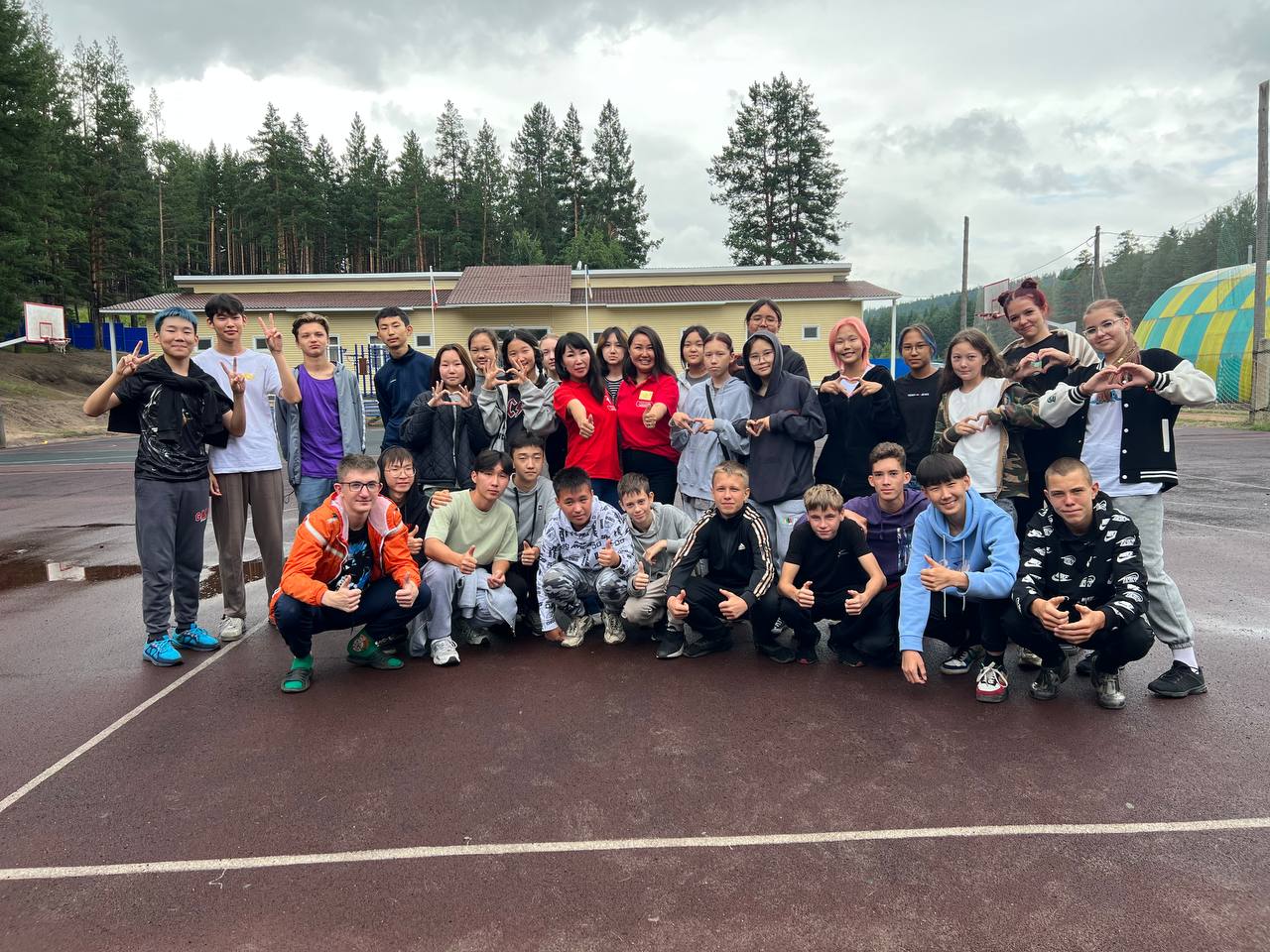 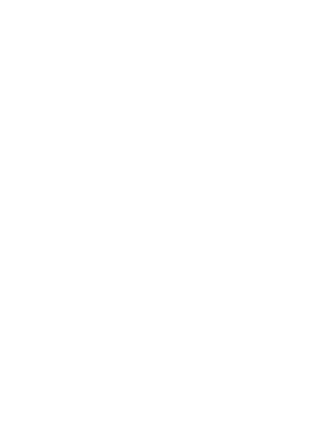 ДЕНЬ РДДМ «ДВИЖЕНИЕ ПЕРВЫХ»
В плане 21 региональных мероприятий Движения Первых РБ
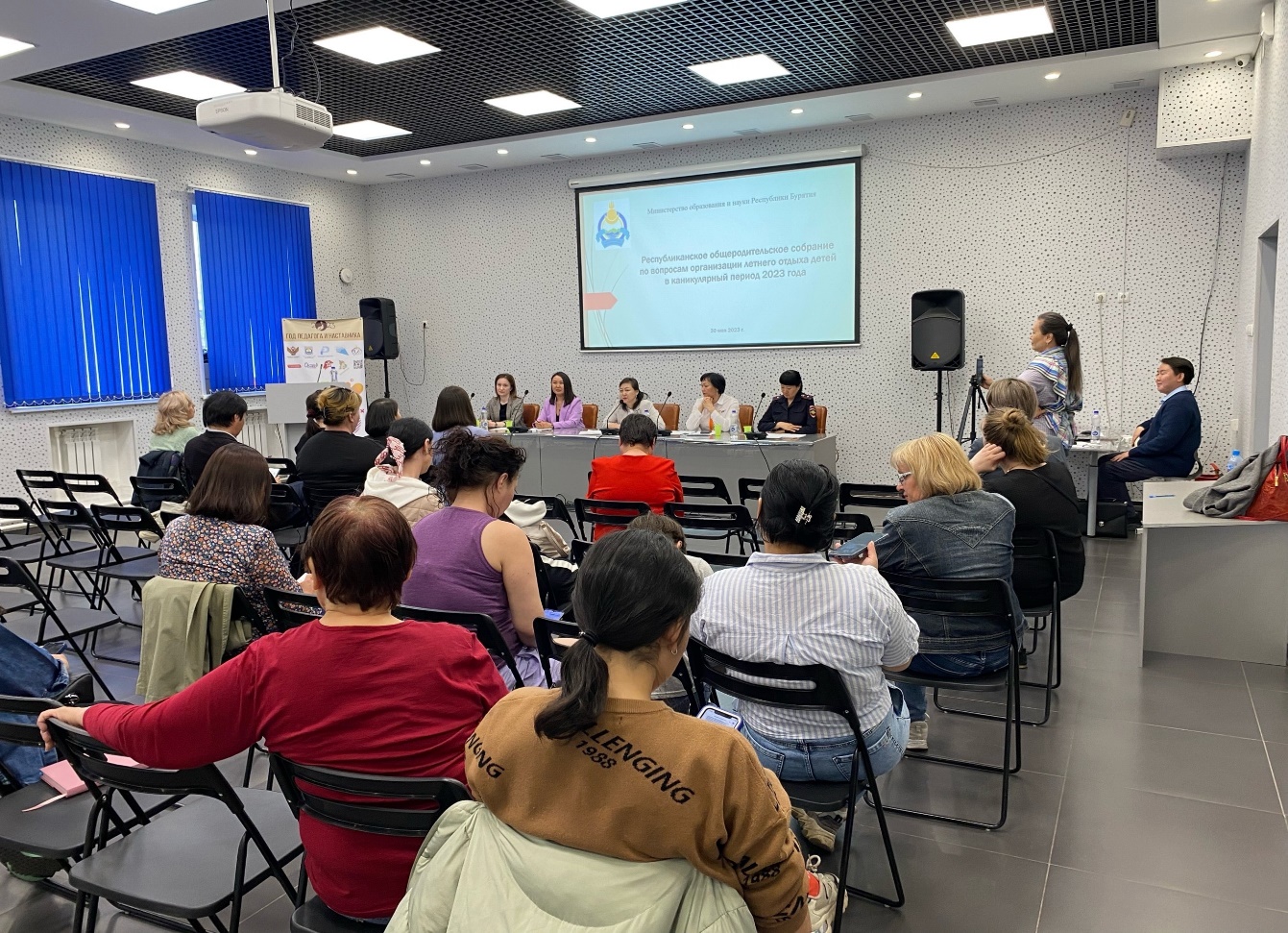 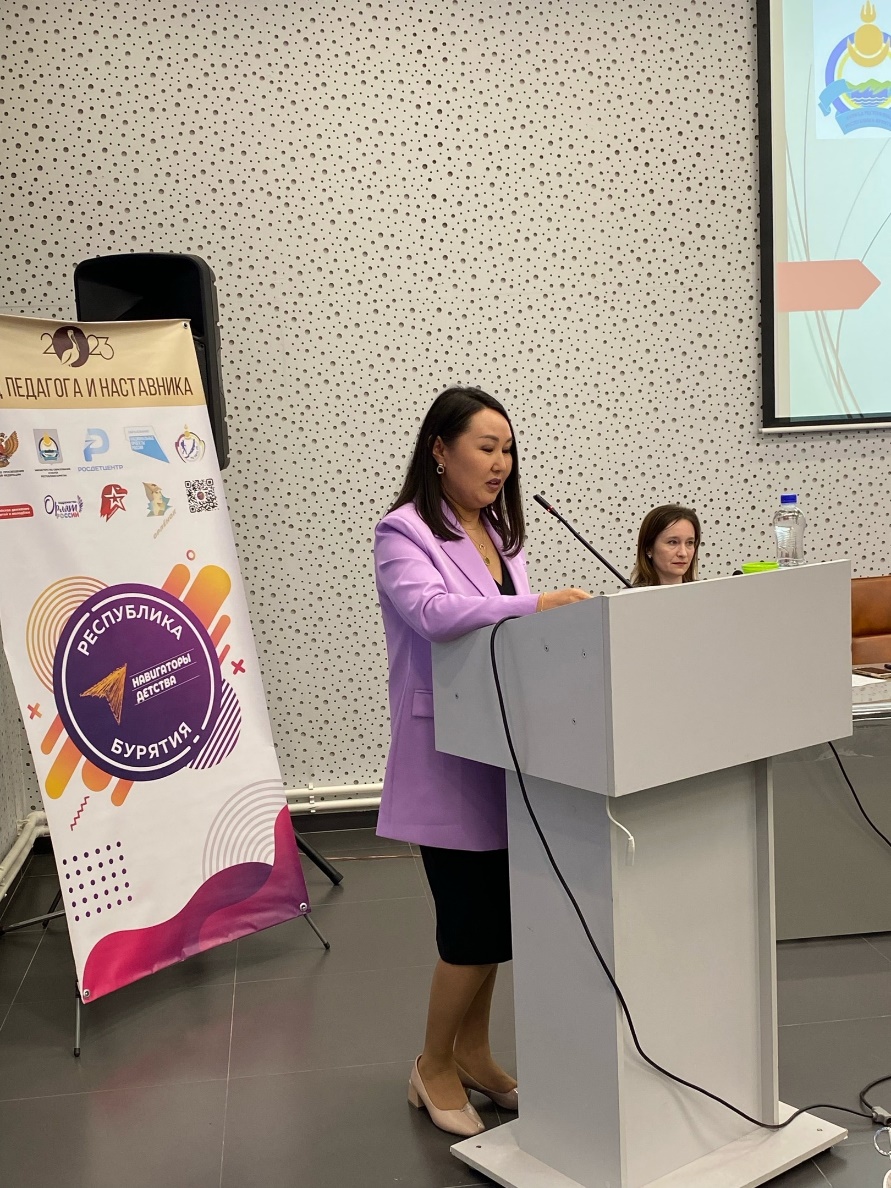 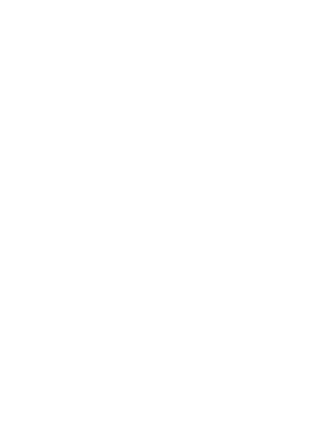 ДОМАШНИЙ ЛАГЕРЬ ДЕТСТВА
В плане 21 региональных мероприятий Движения Первых РБ
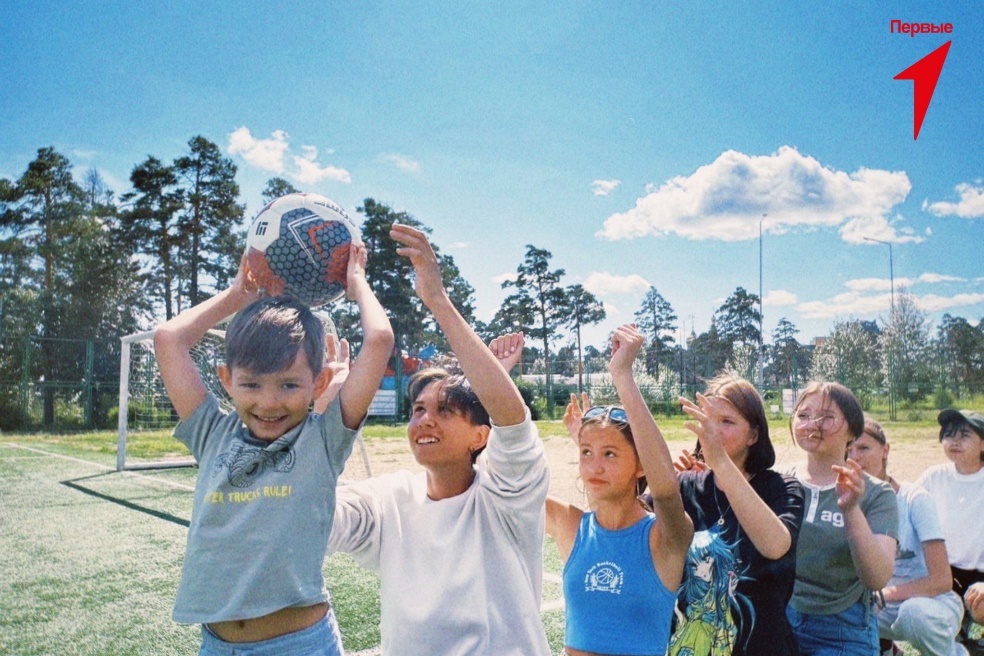 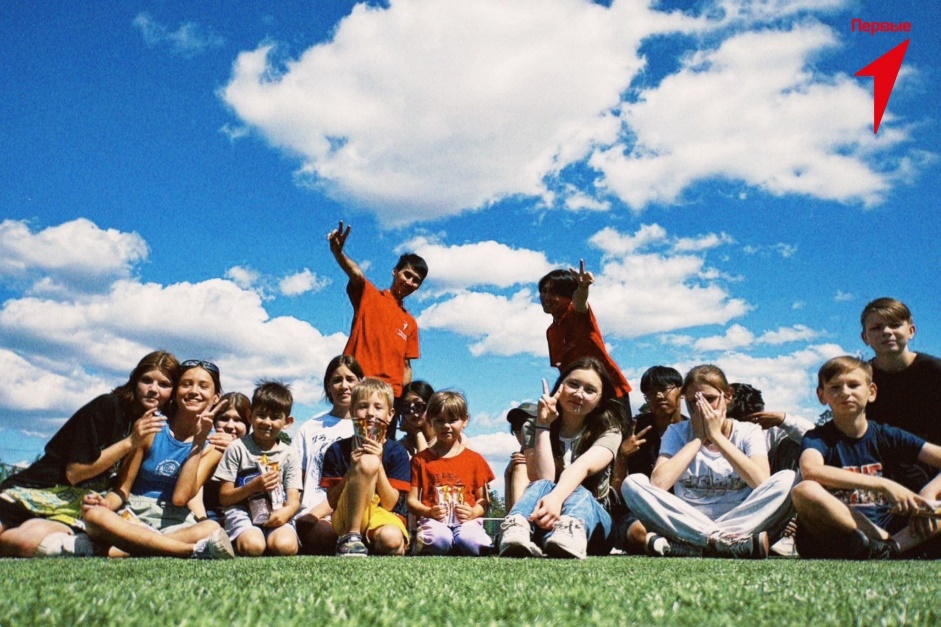 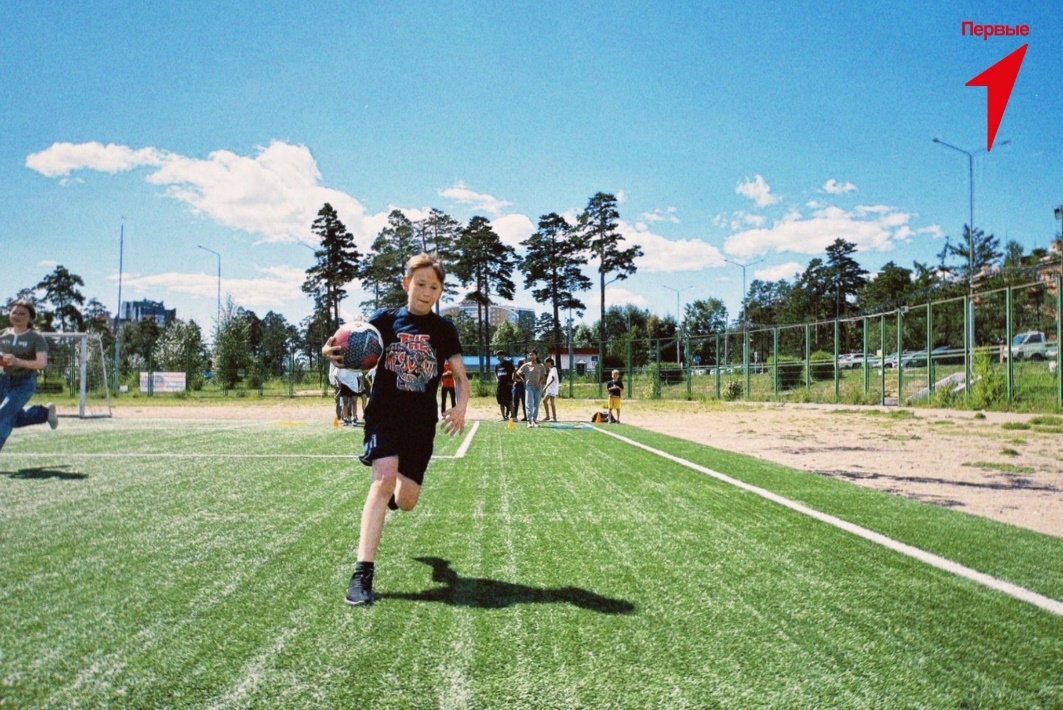 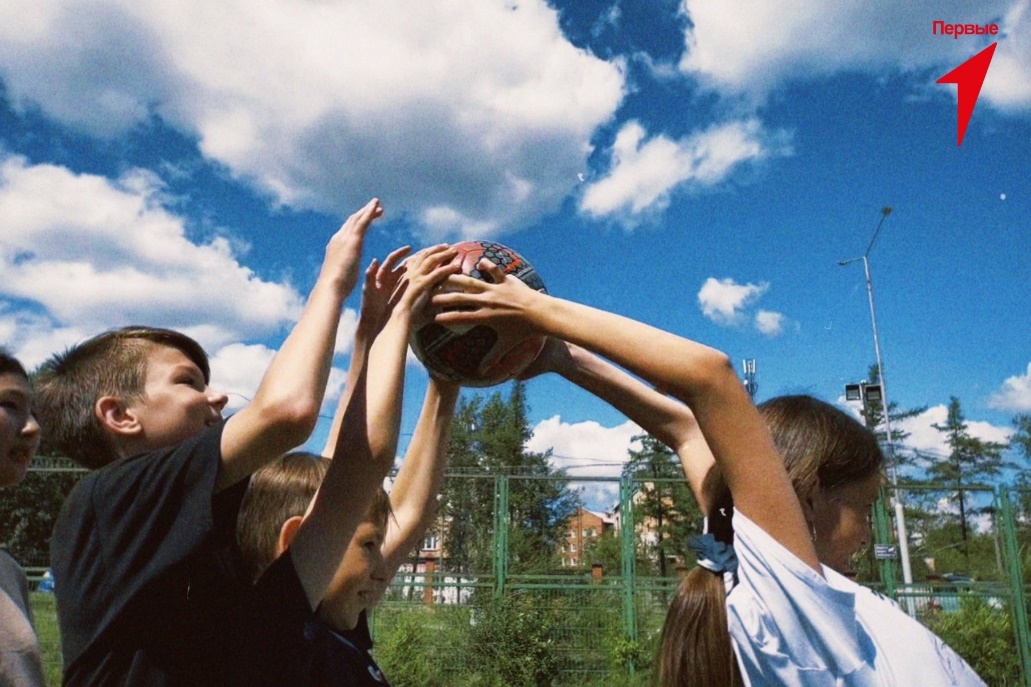 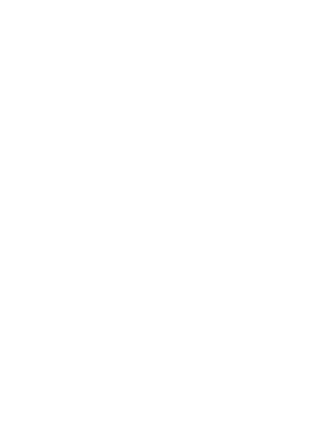 ПРОЕКТ «ПЕРВЫЙ ВО ДВОРЕ»
В плане 21 региональных мероприятий Движения Первых РБ
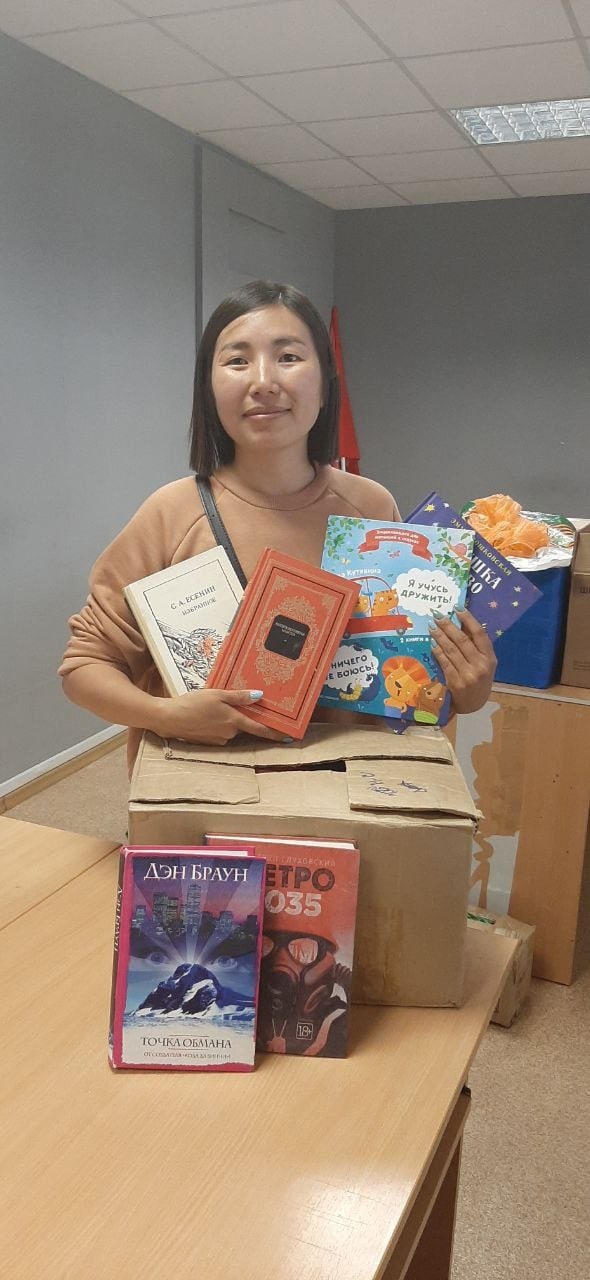 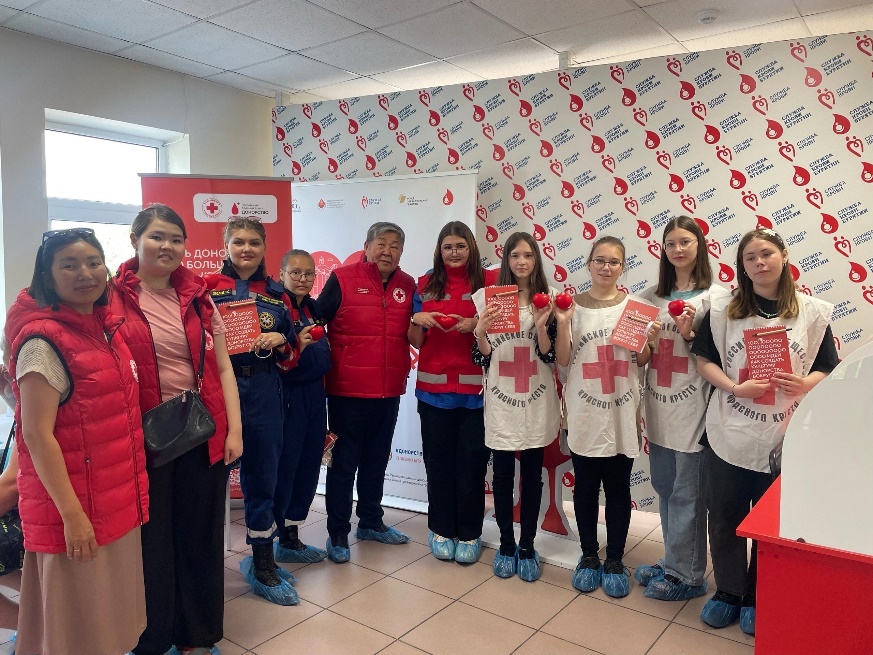 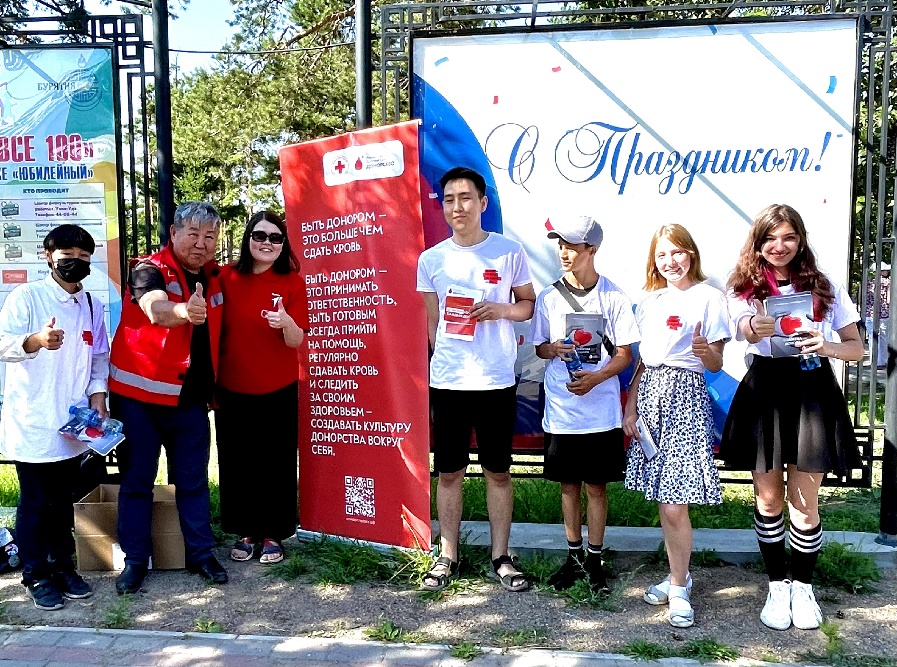 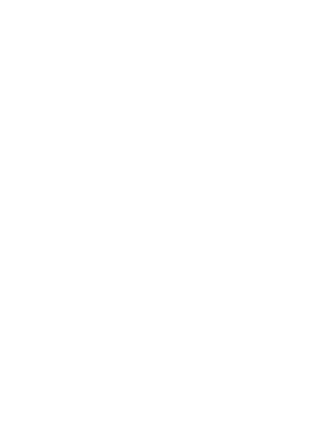 ВОЛОНТЁРСКИЕ ПРОЕКТЫ ДВИЖЕНИЯ
В плане 21 региональных мероприятий Движения Первых РБ
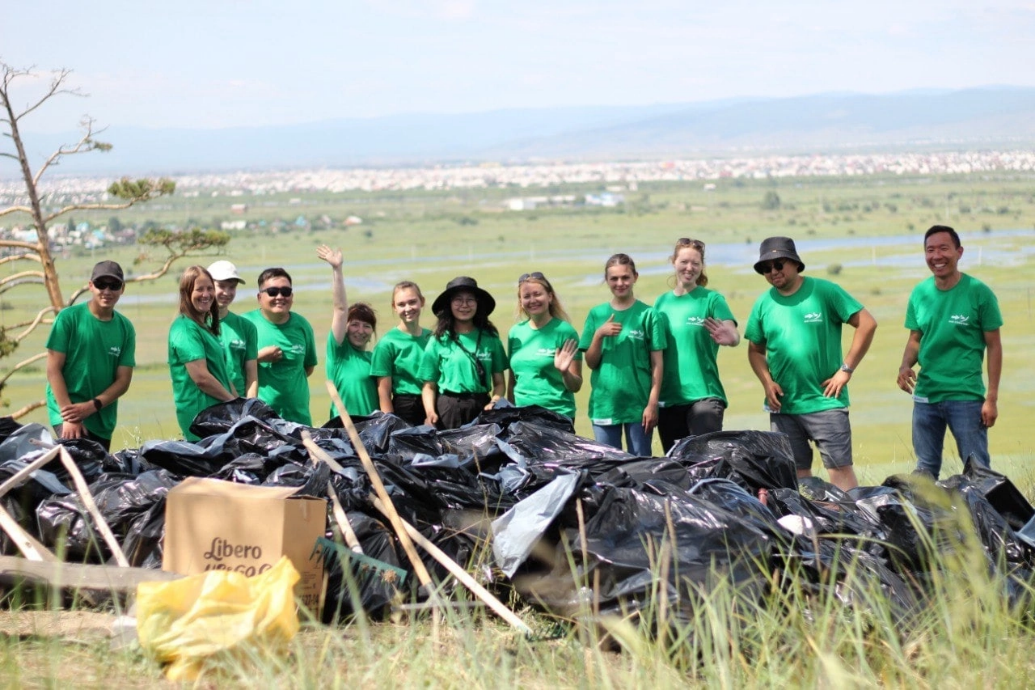 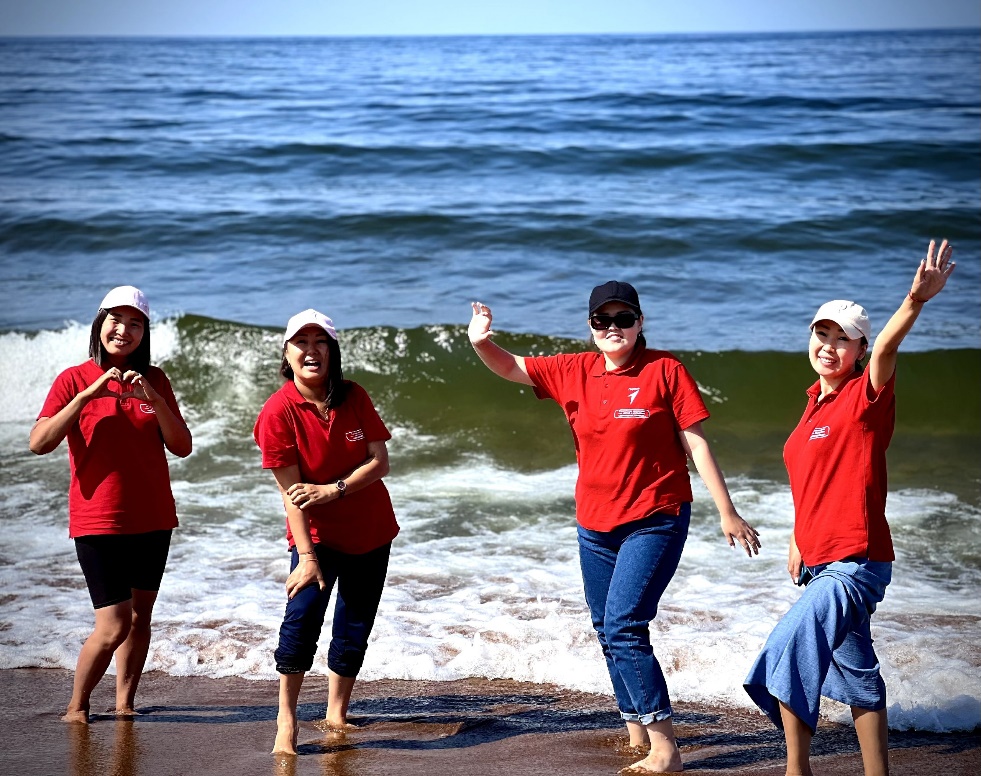 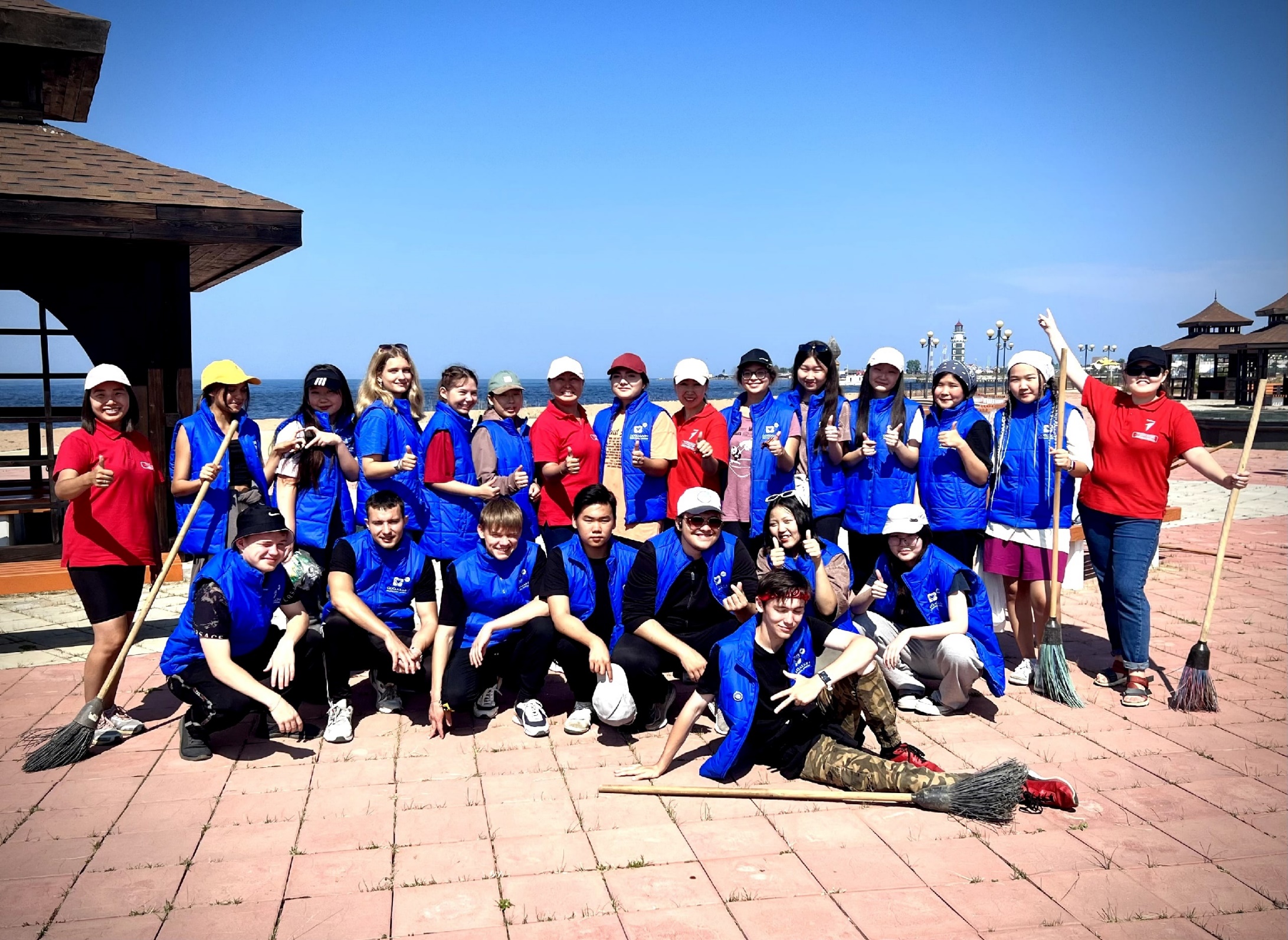 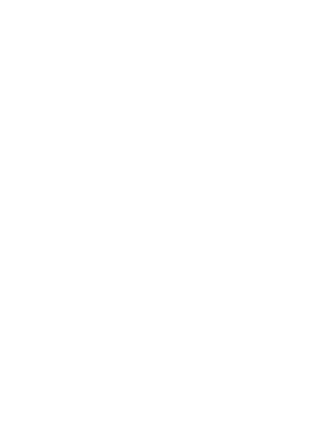 ЭКОЛОГИЧЕСКИЕ АКЦИИ
В плане 21 региональных мероприятий Движения Первых РБ
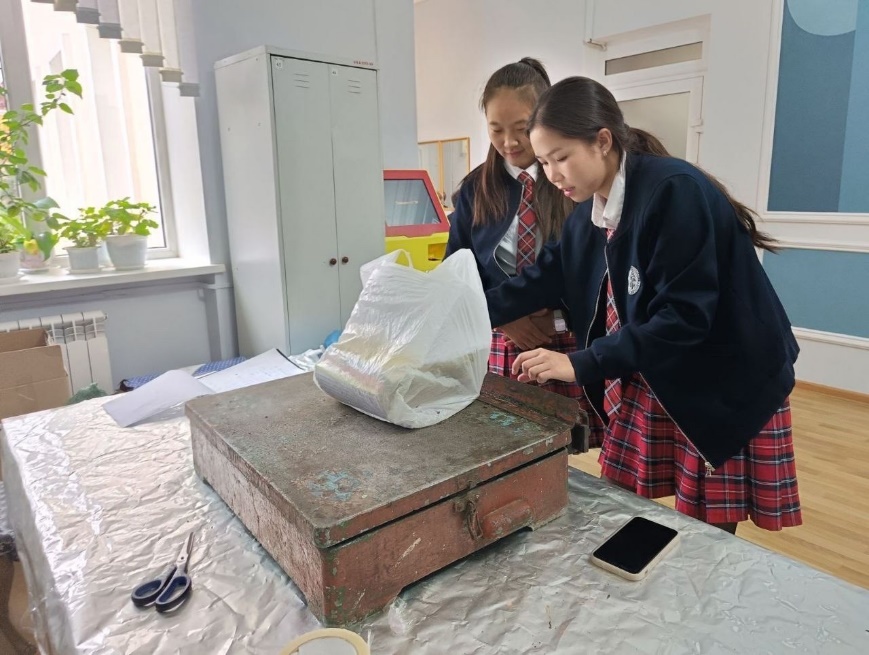 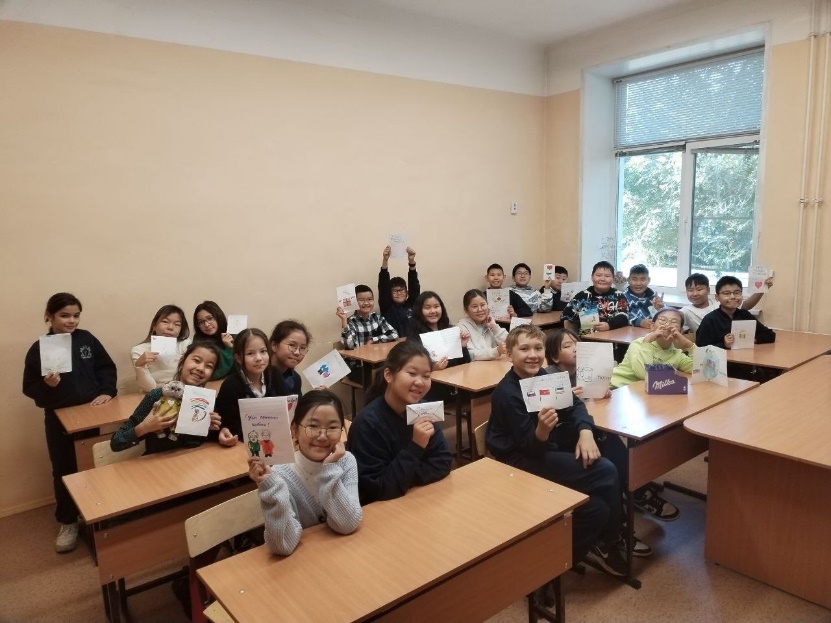 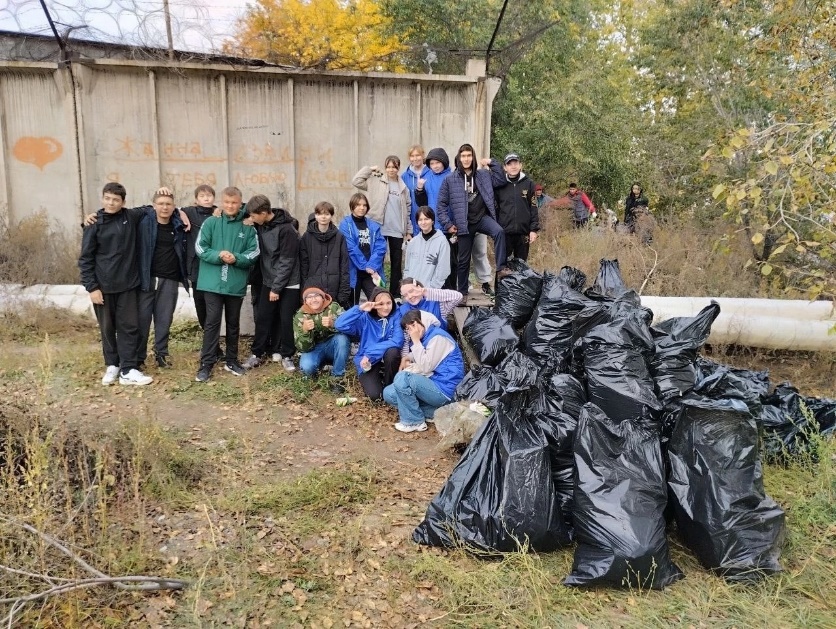 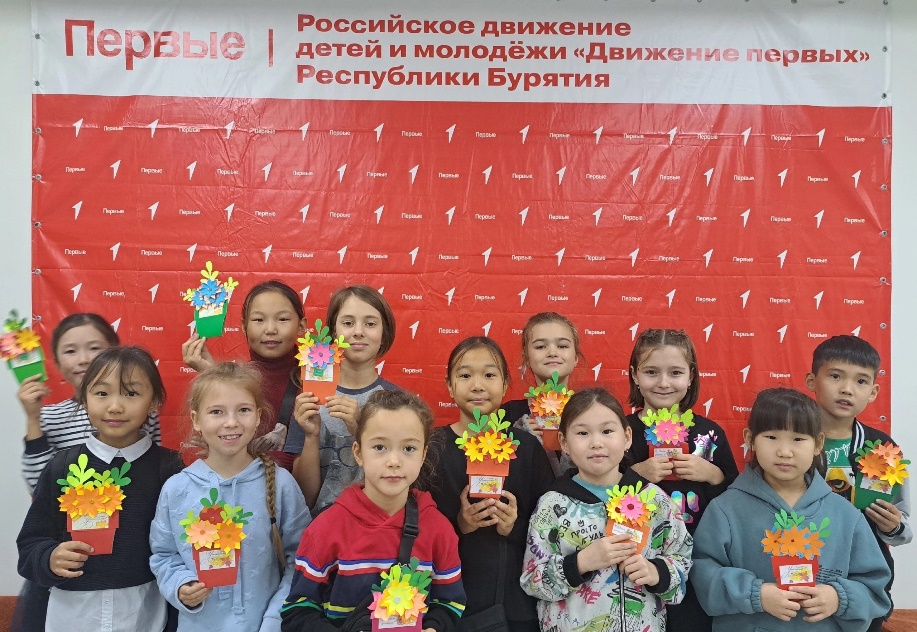 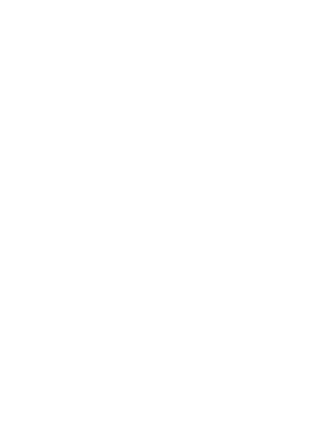 ПРОЕКТ «ВОЛОНТЁРСКИЕ ОТРЯДЫ ПЕРВЫХ»
В плане 21 региональных мероприятий Движения Первых РБ
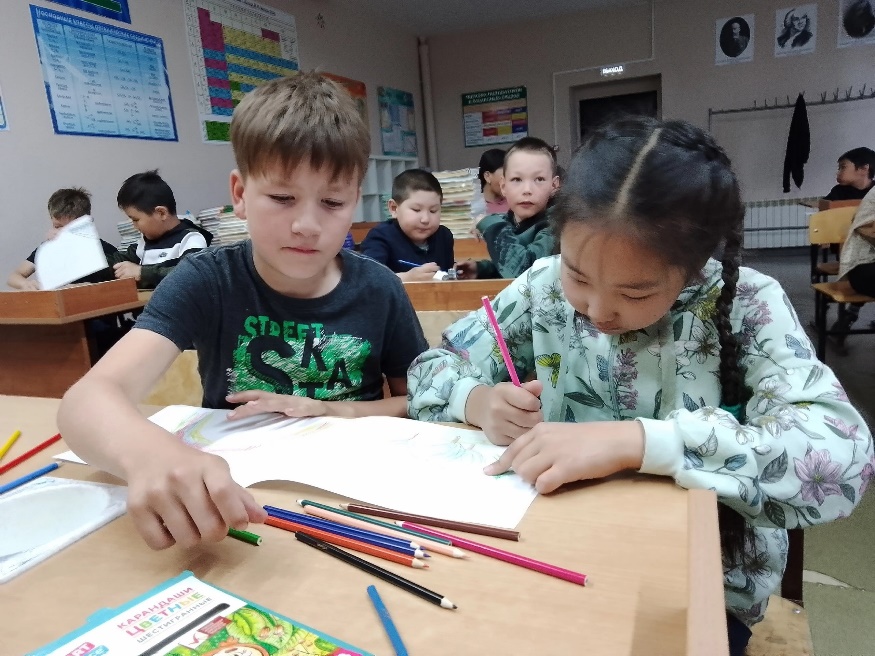 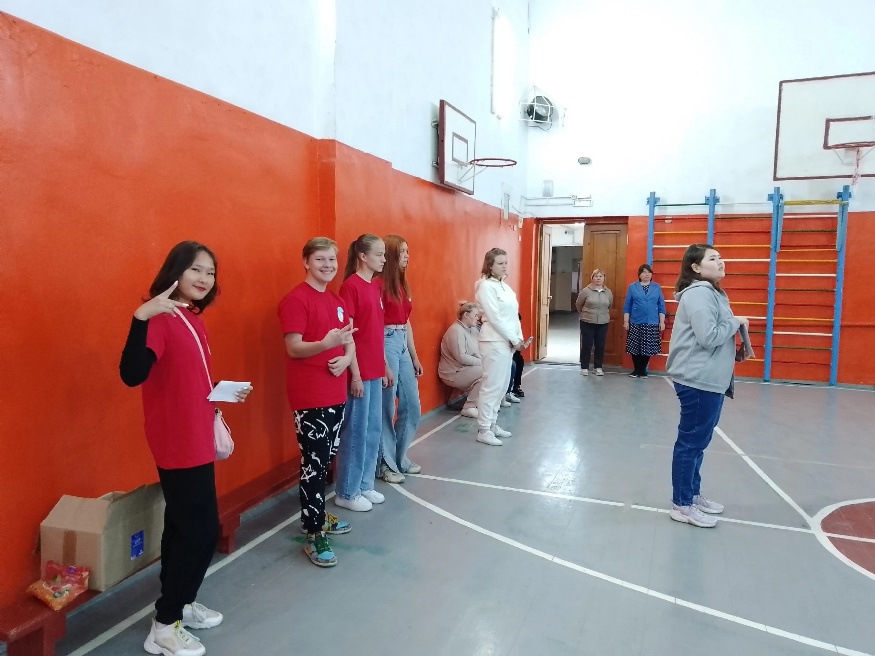 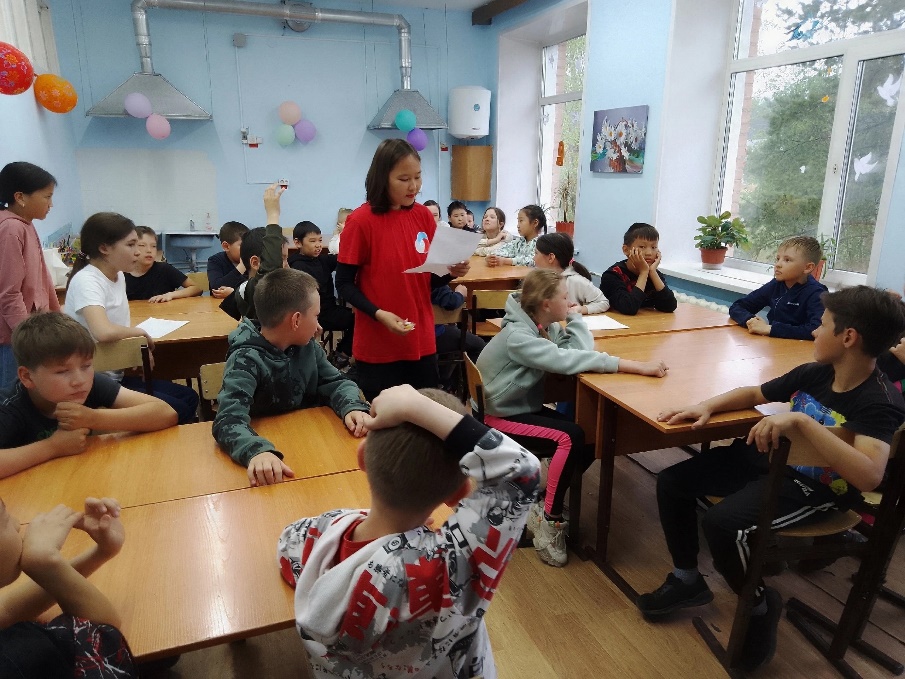 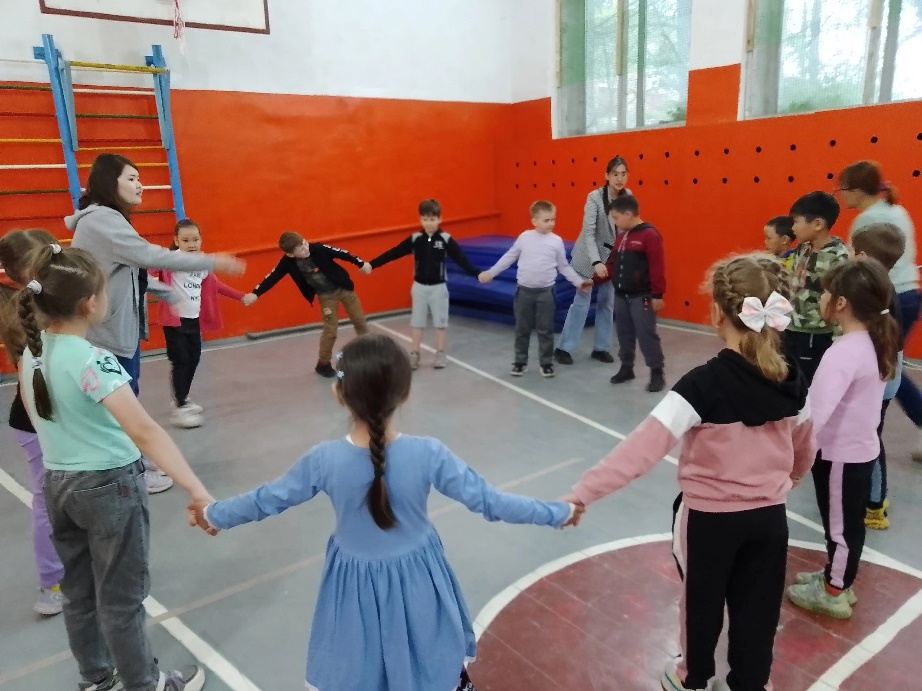 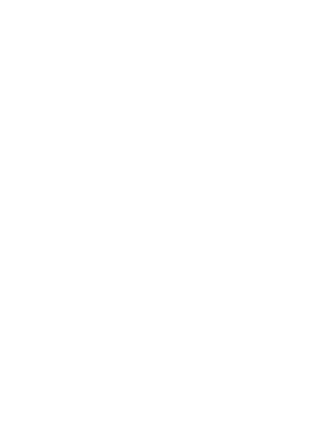 ЭКОЛОГИЧЕСКИЙ КВЕСТ
В плане 21 региональных мероприятий Движения Первых РБ
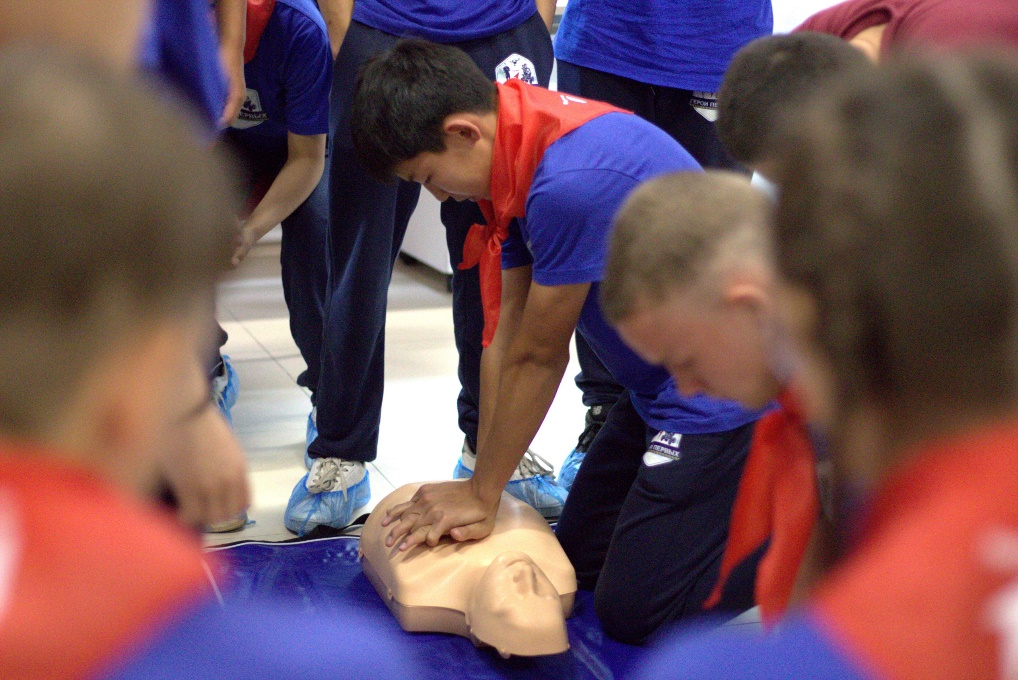 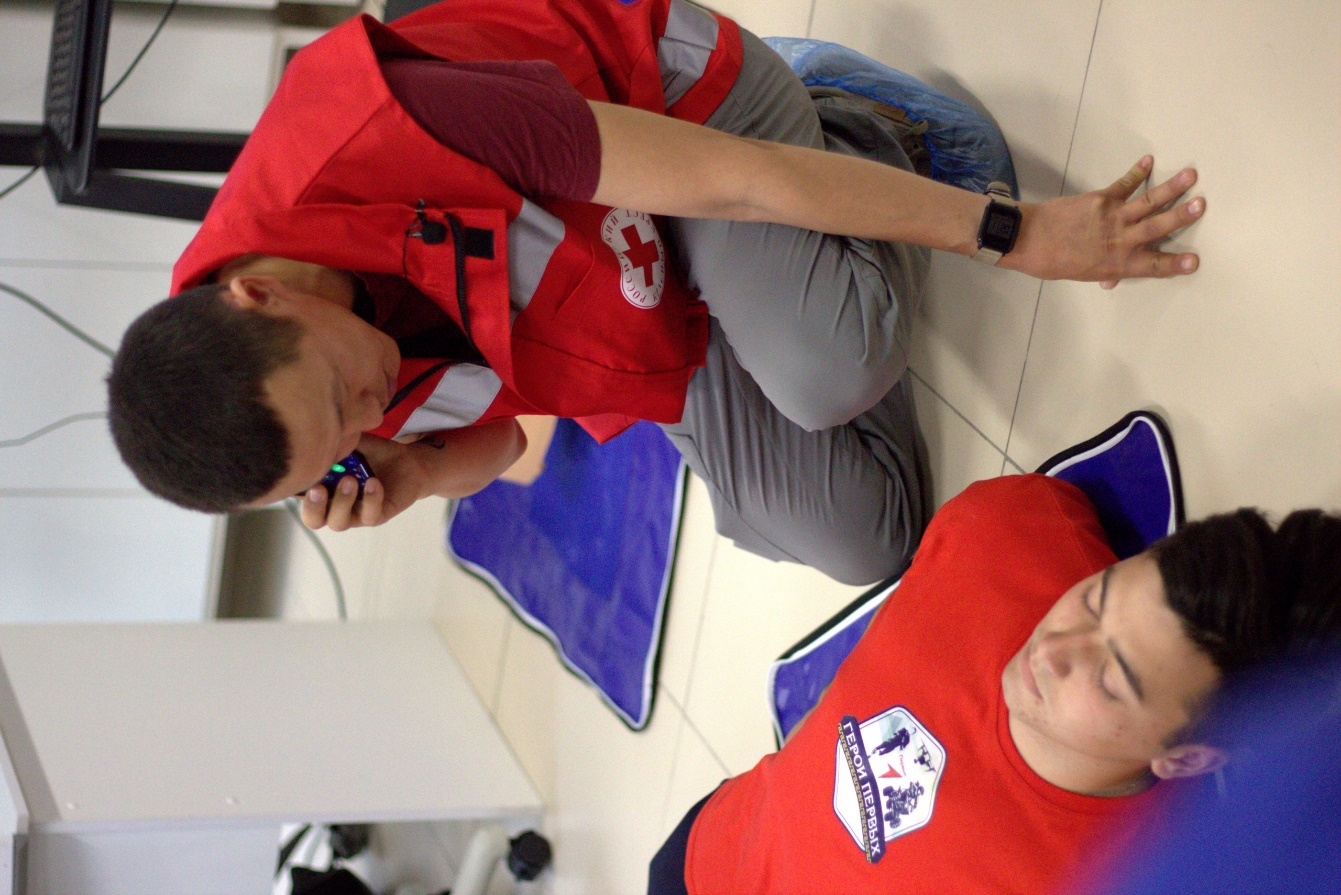 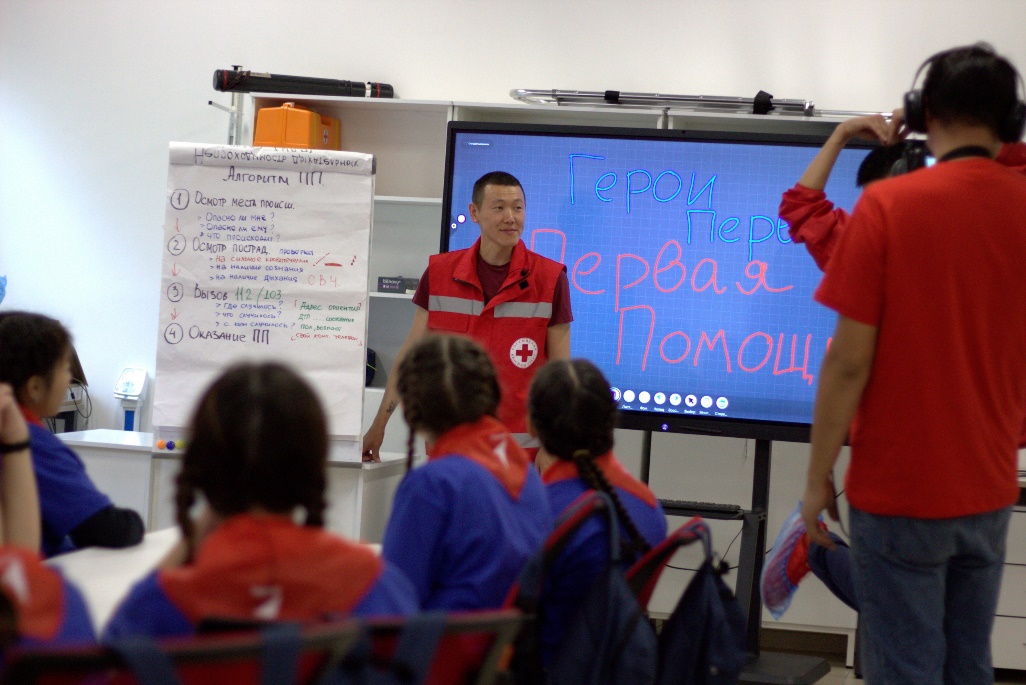 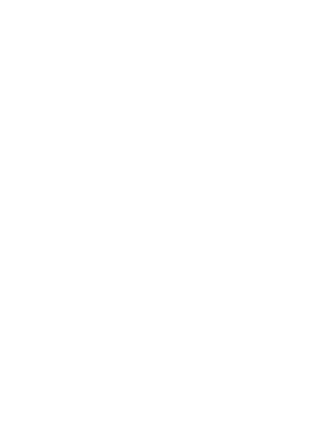 ПРОЕКТ «ПЕРВАЯ ПОМОЩЬ»
В плане 21 региональных мероприятий Движения Первых РБ
СПАСИБО ЗА ВНИМАНИЕ!
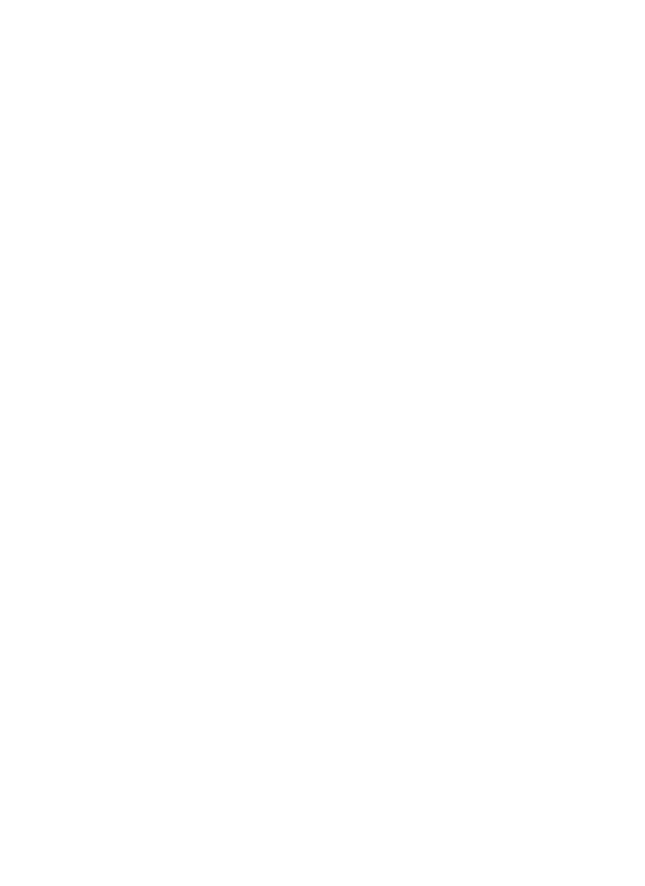 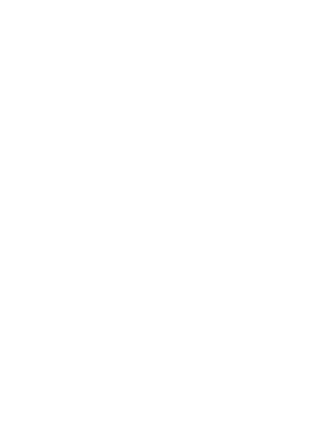 В плане 21 региональных мероприятий Движения Первых РБ